Școala Gimnazială ,,Iosif Moldovan” Arad
Clasa Pregătitoare C -Ștrumfii isteți
Prof. Înv. Primar Indrieș Olga
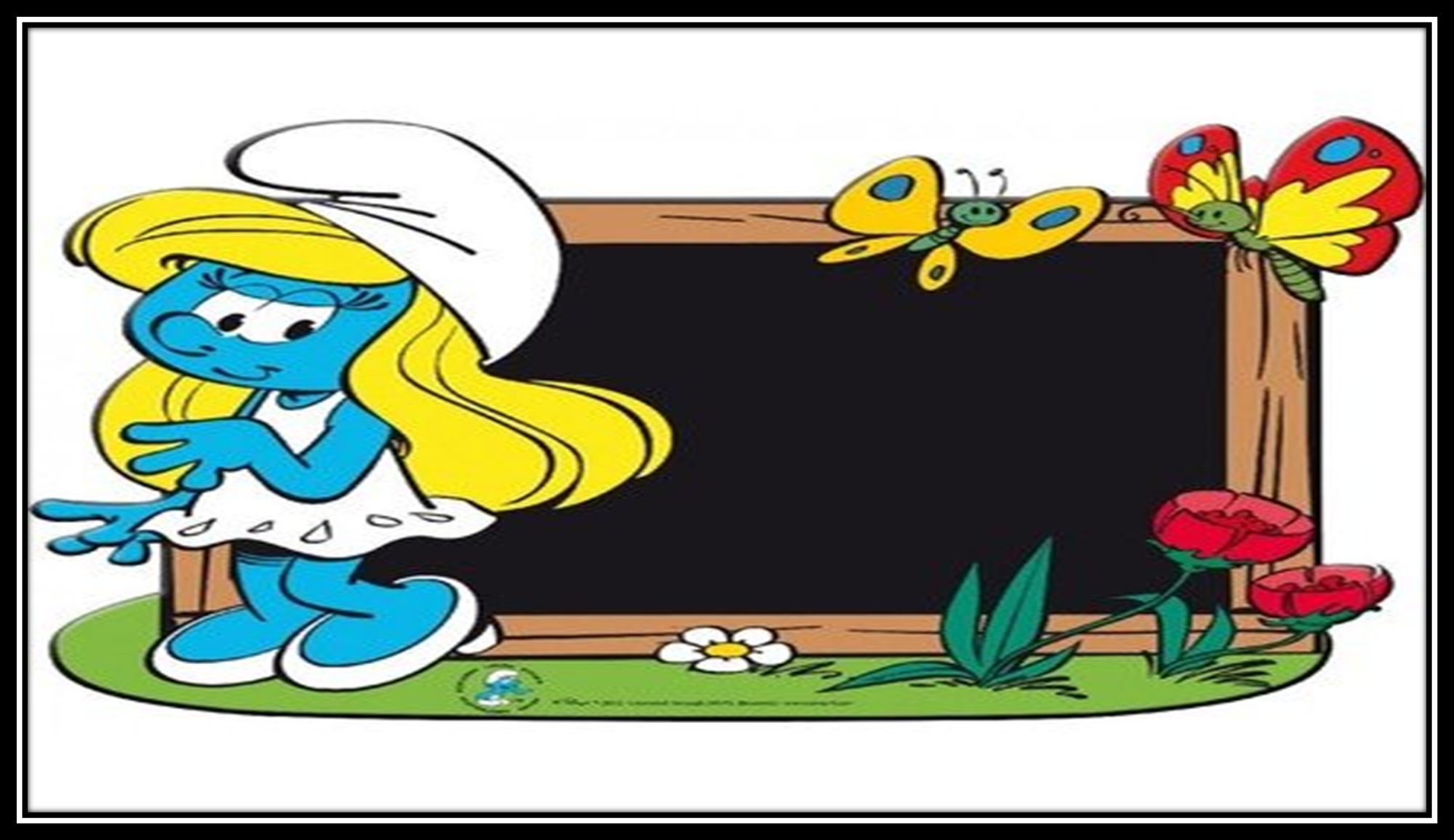 Educație financiară prin joc
POVESTEA MONEDEI - ACTIVITATE ONLINE
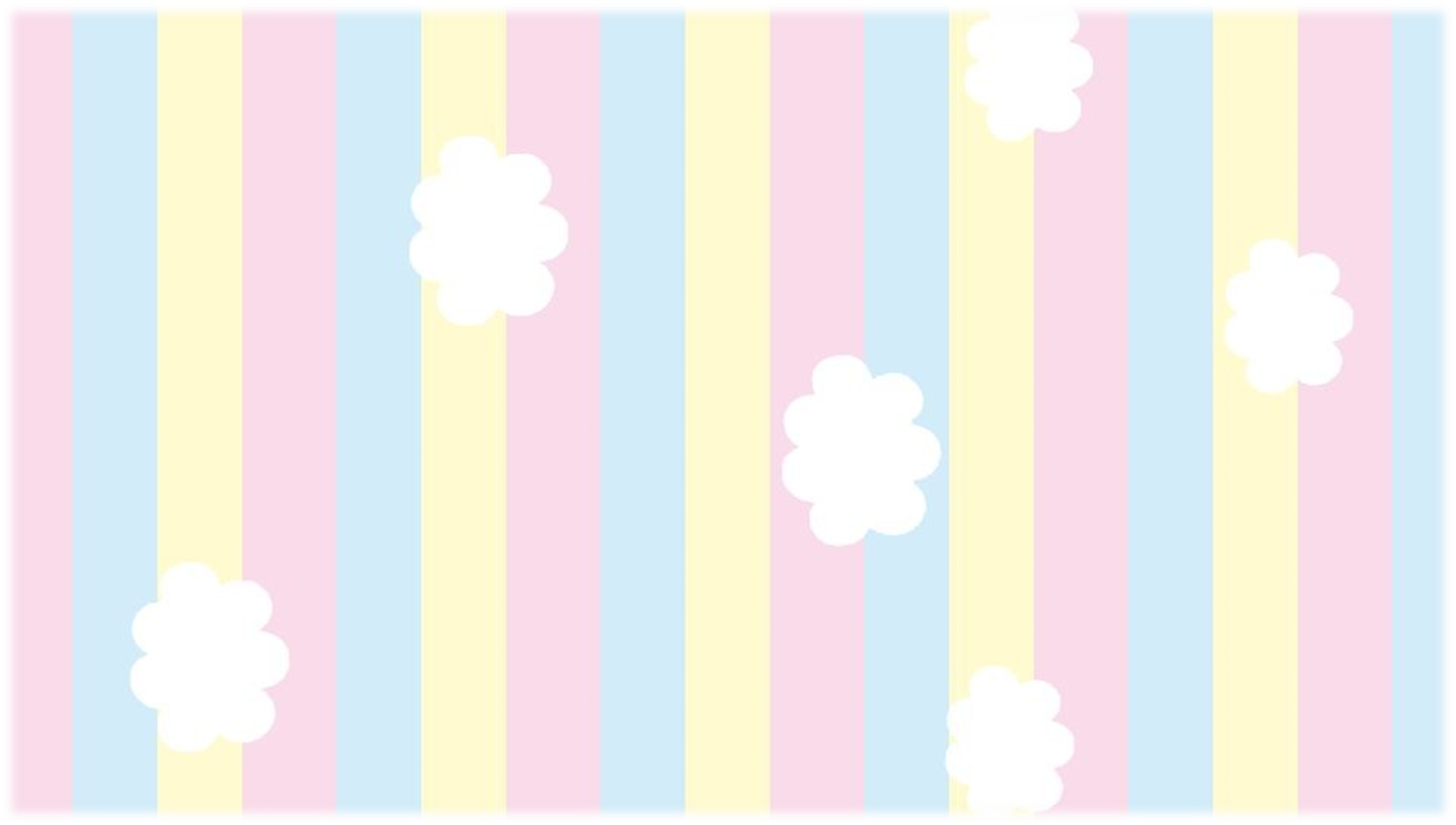 Salutare, salutare!
Noi suntem Ştrumfii Isteți, mascotele Clasei Pregătitoare C şi astăzi vă vom arăta minunatele activități derulate de copii, în cadrul Săptămânii Altfel- Educație  financiară prin joc!
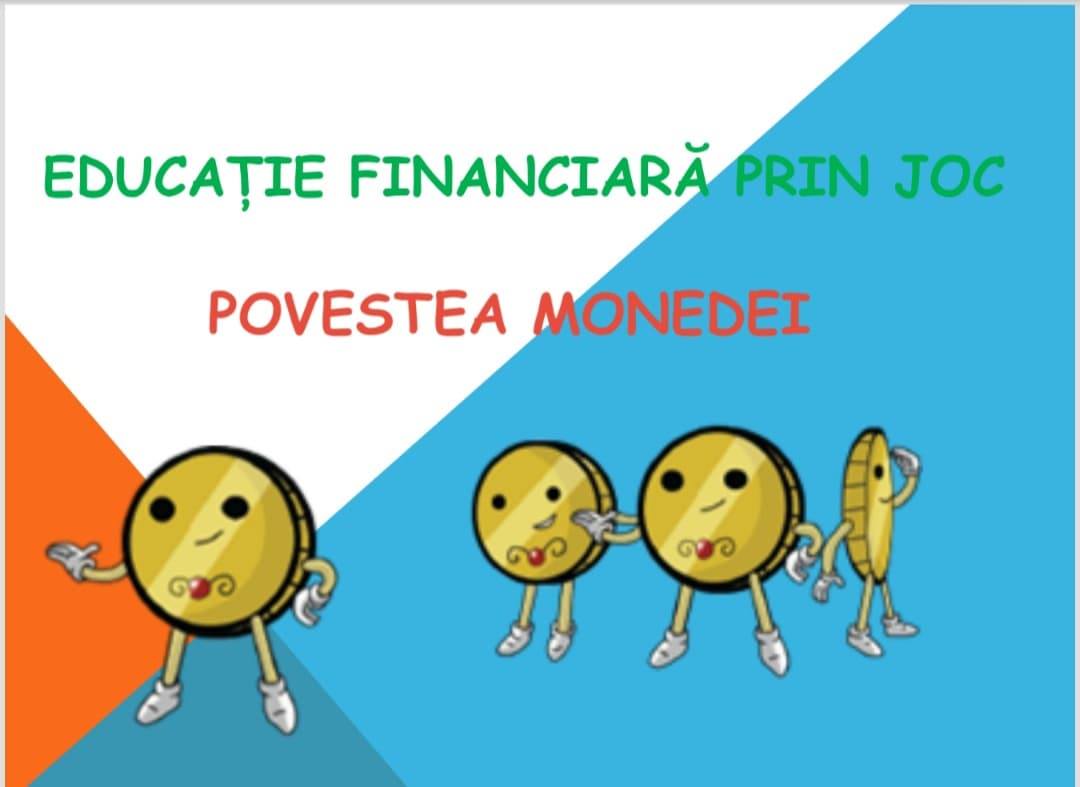 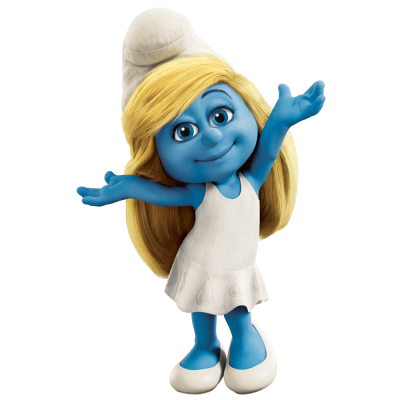 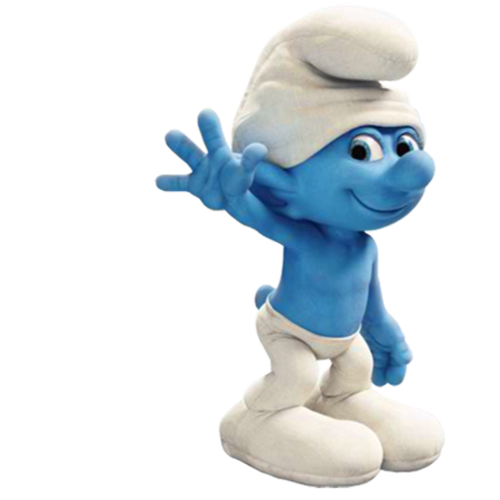 Primele activități ale copiilor  au constat în vizionarea și audierea unor povești, care să îi familiarizeze cu lumea banilor.
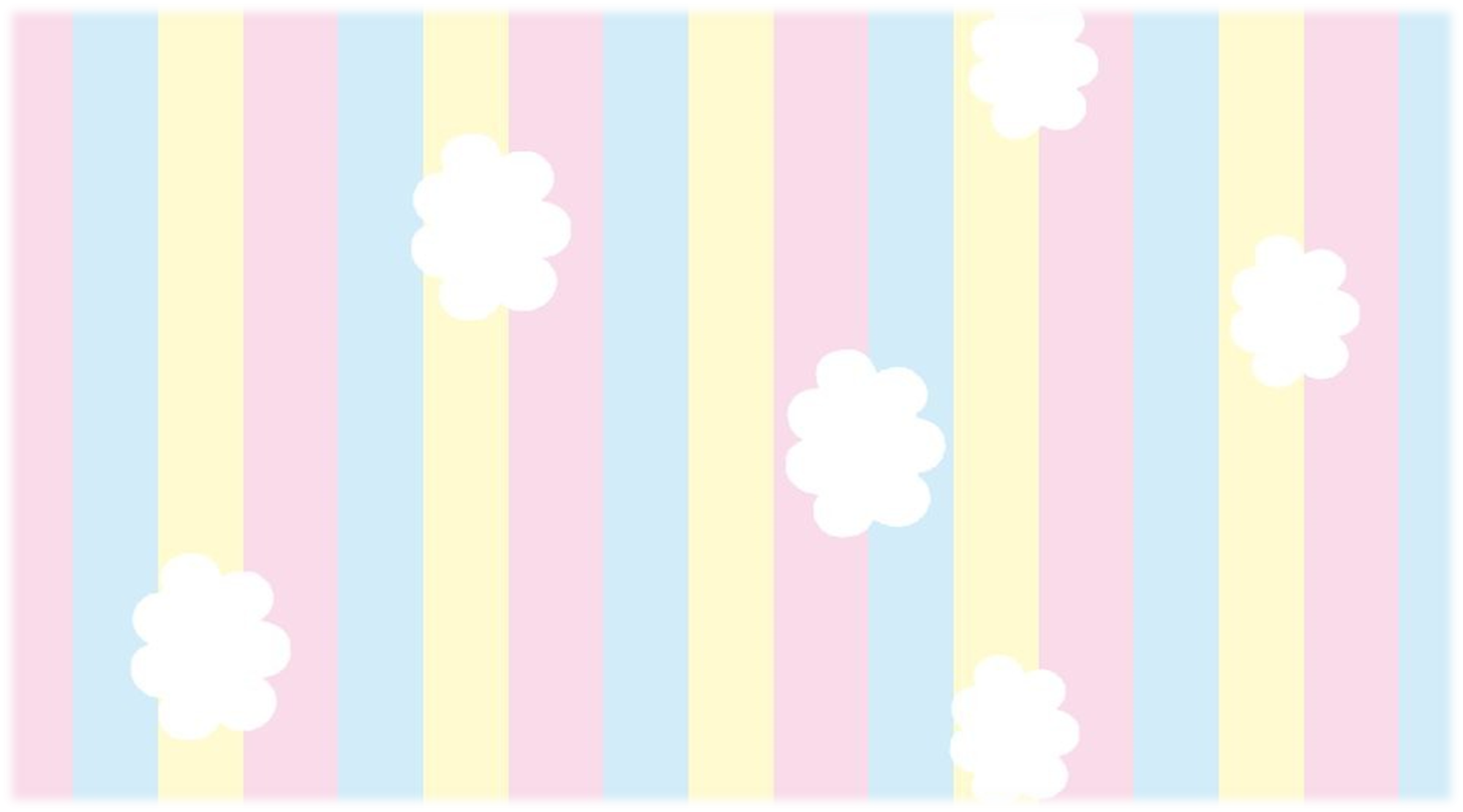 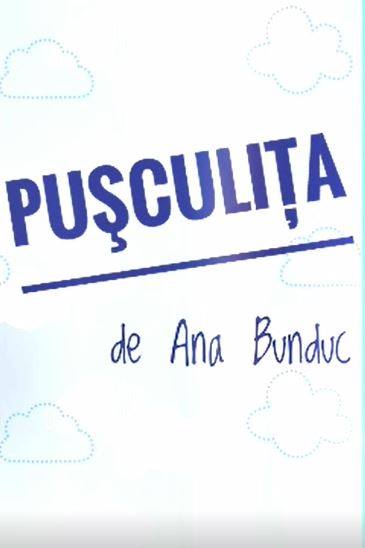 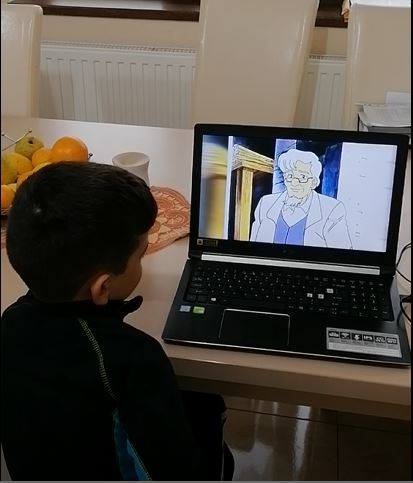 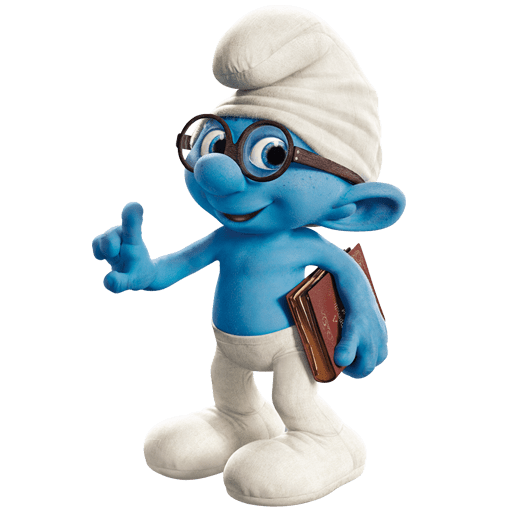 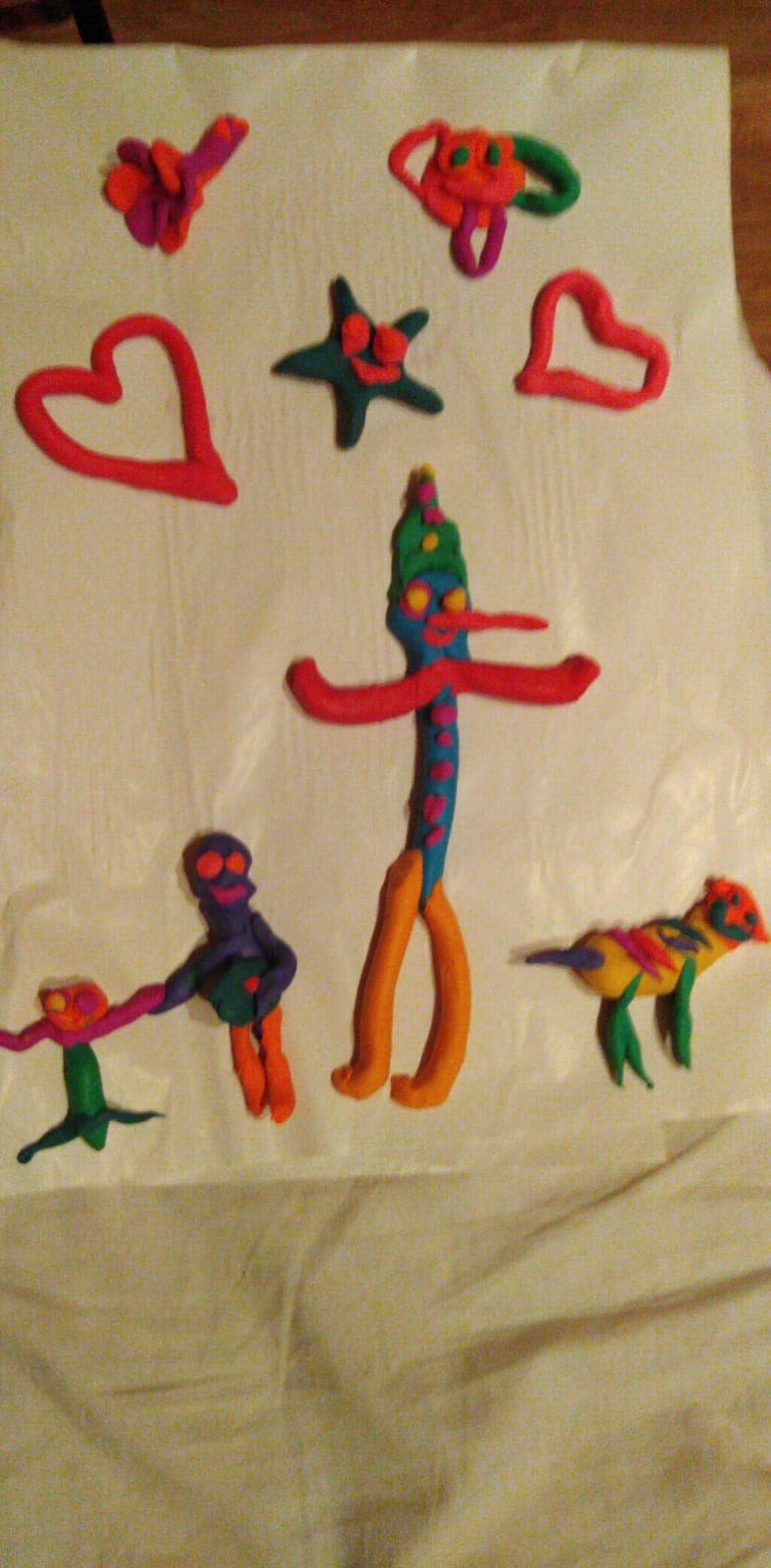 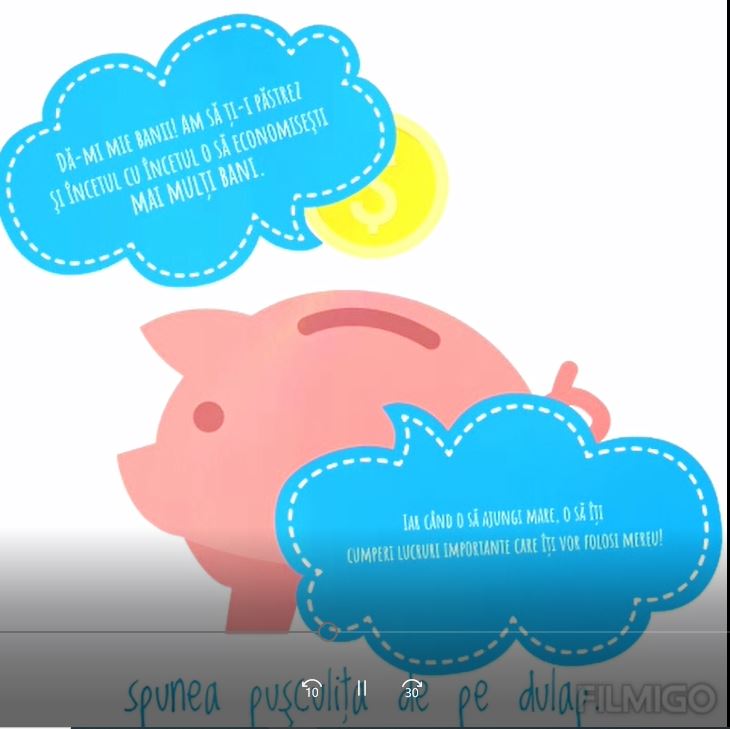 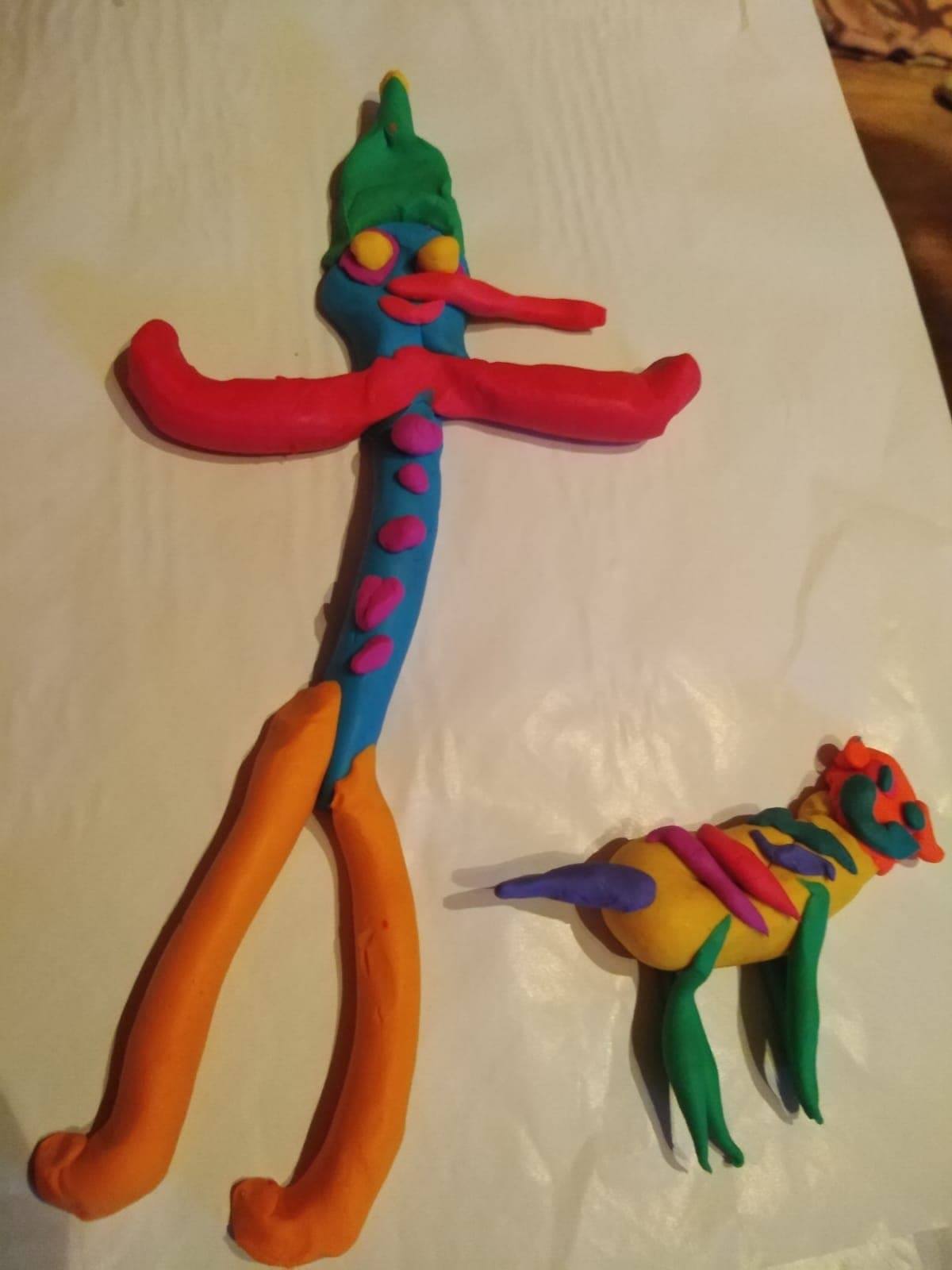 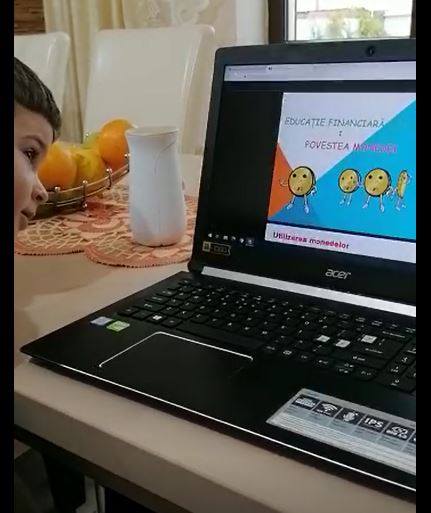 După ce copiii au ascultat poveștile, au trecut la rezolvarea unor jocuri de puzzle.
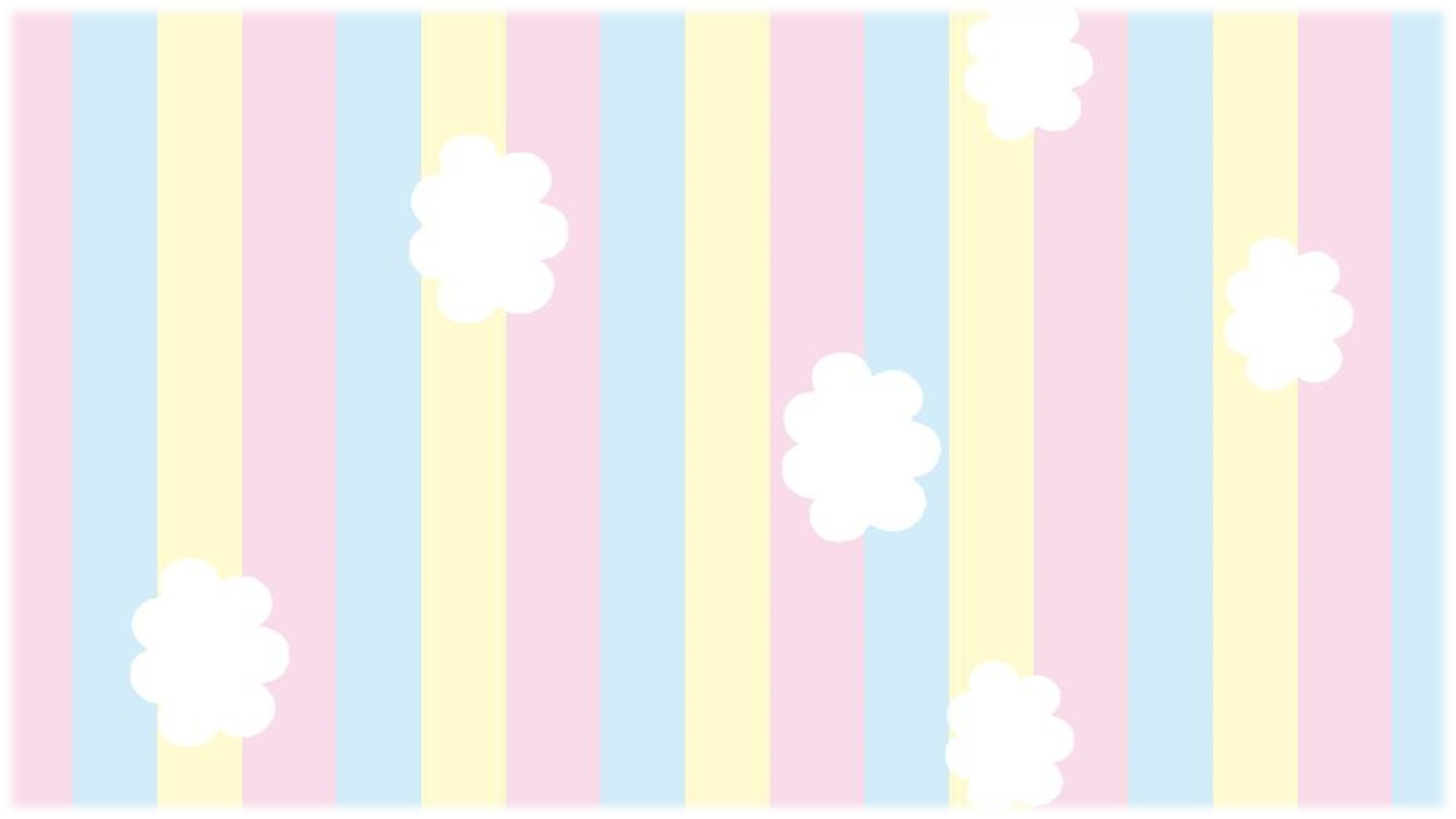 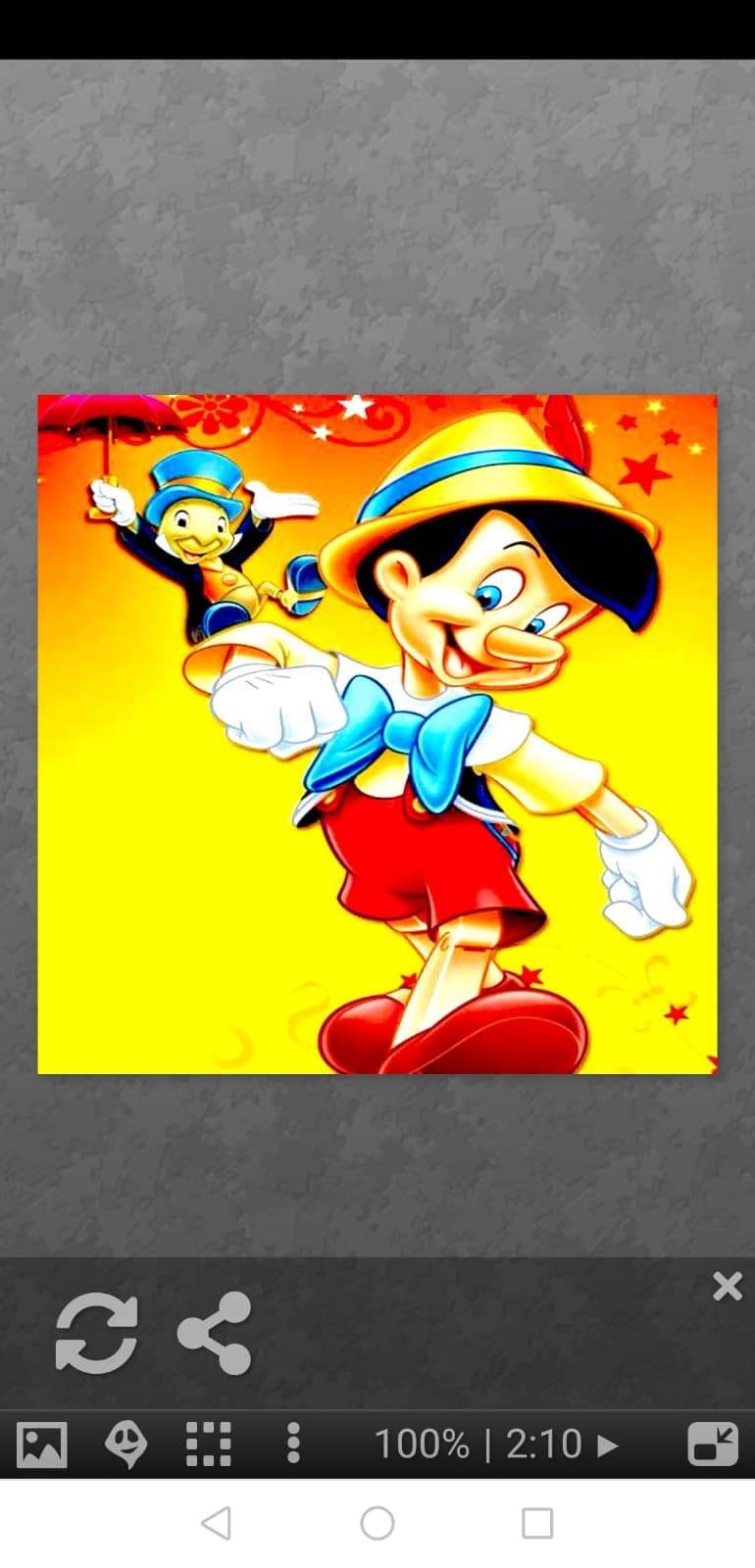 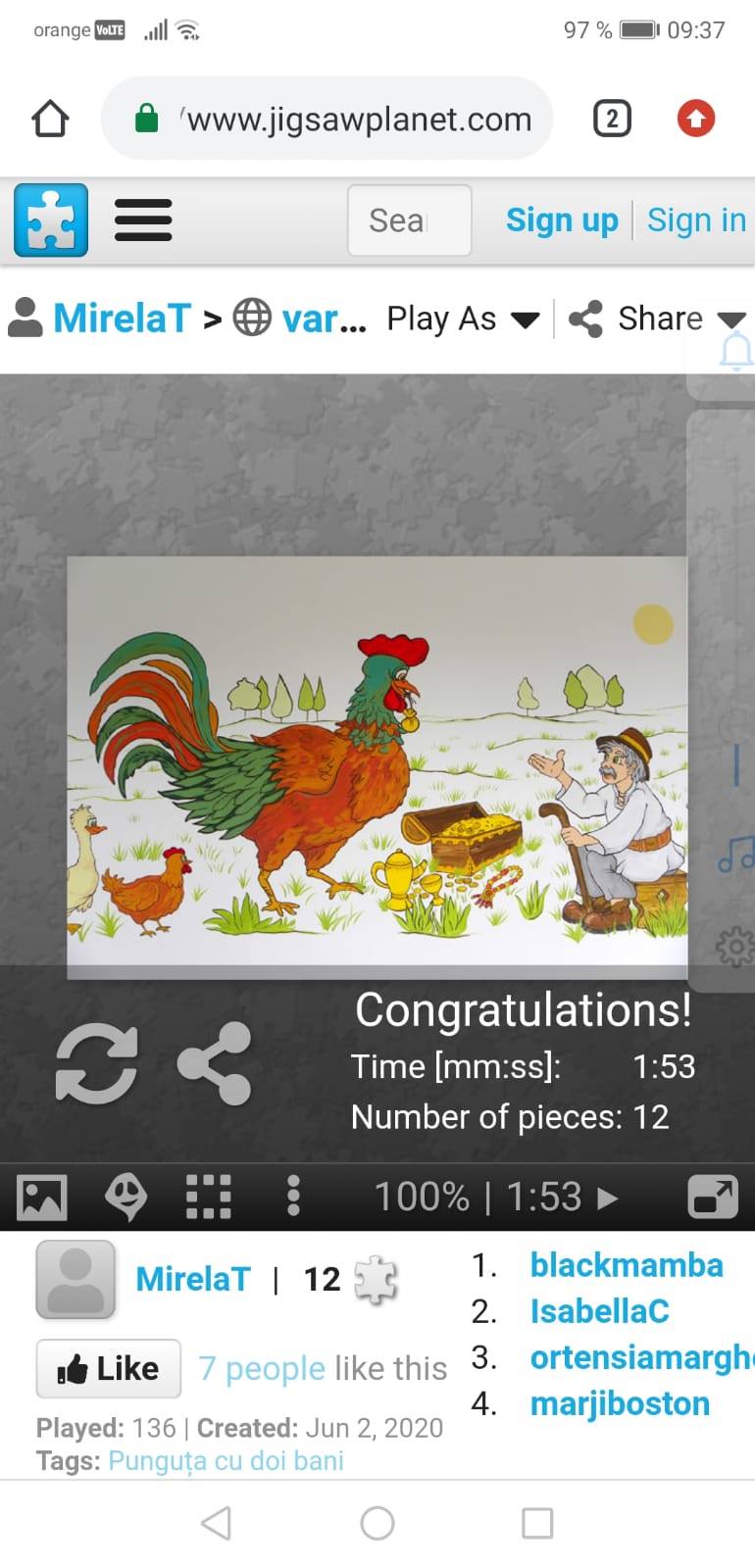 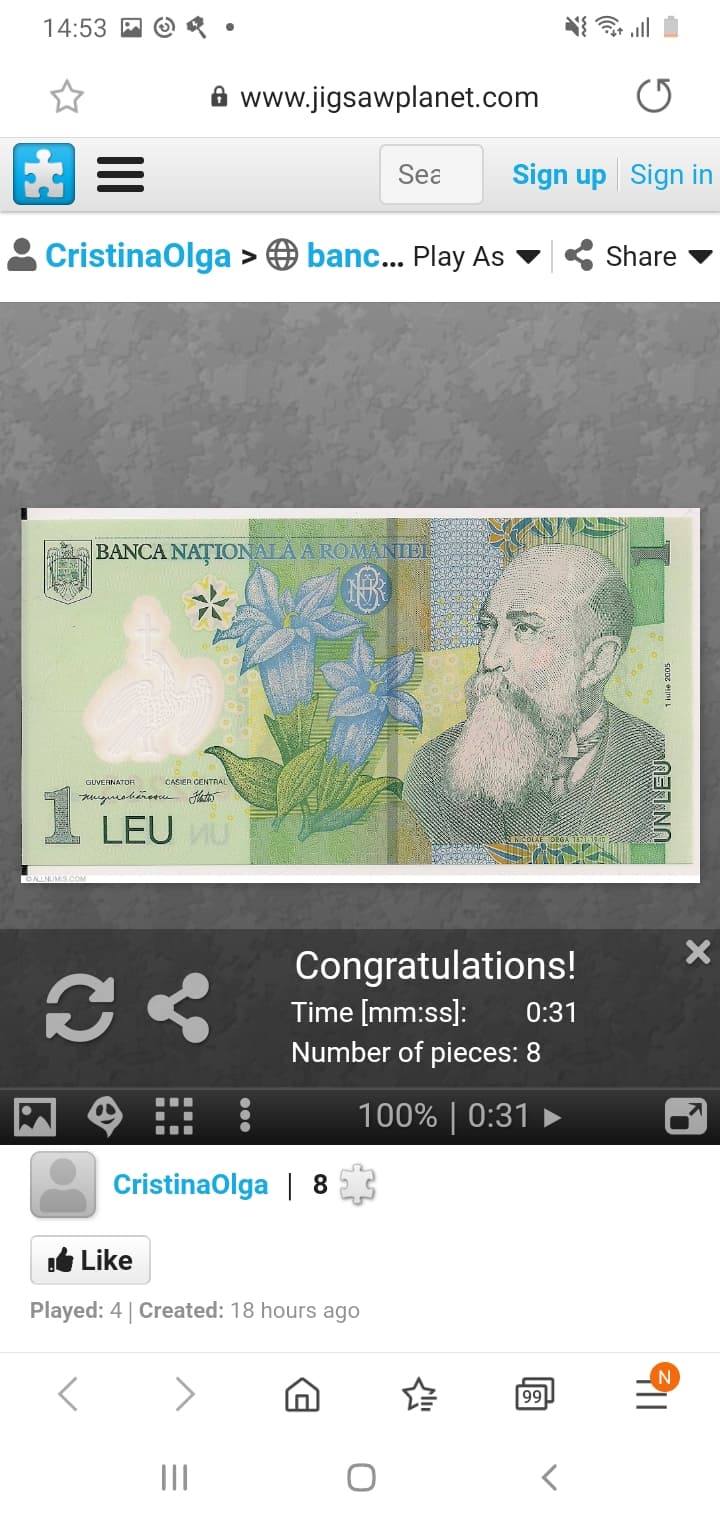 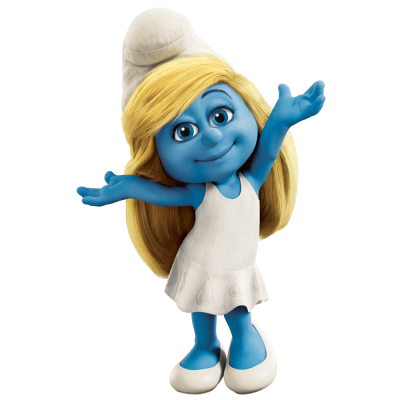 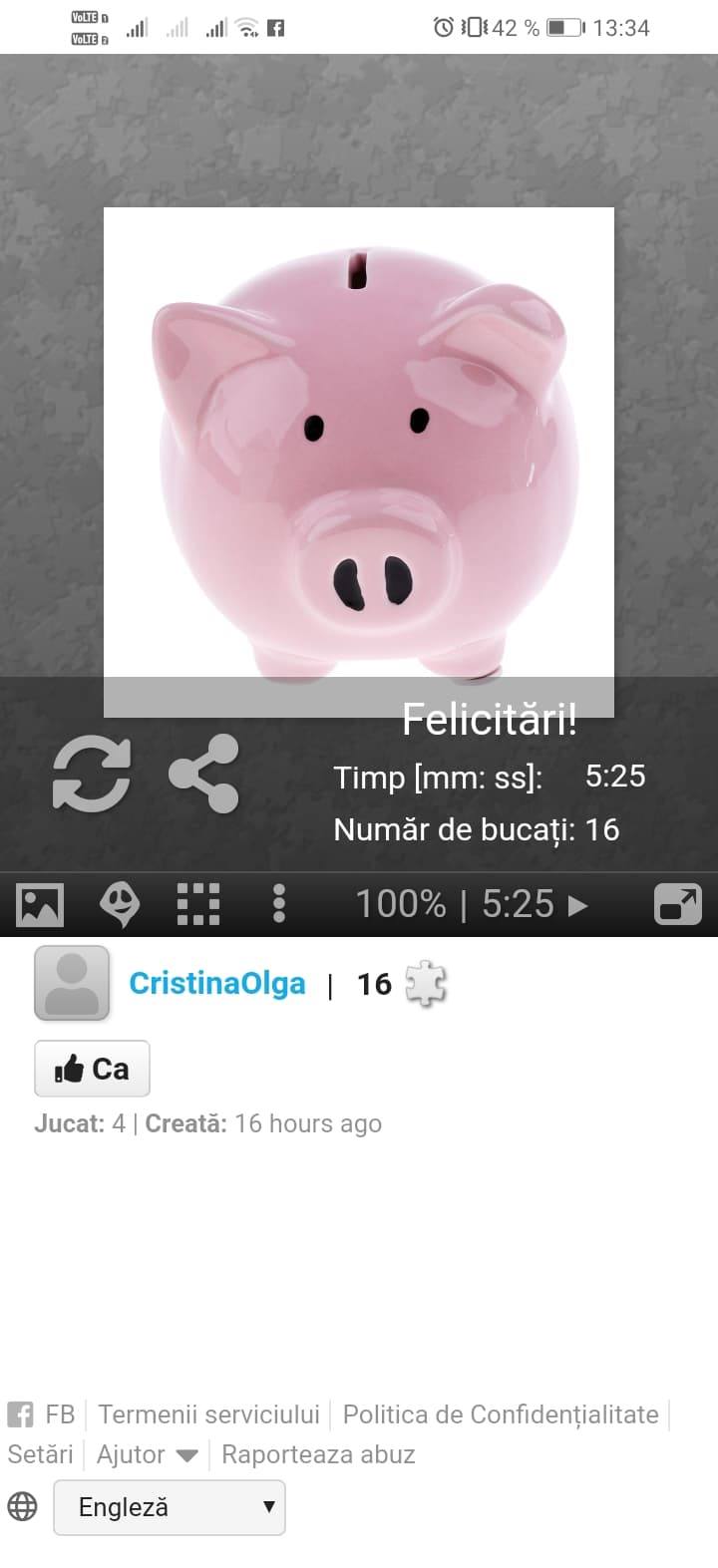 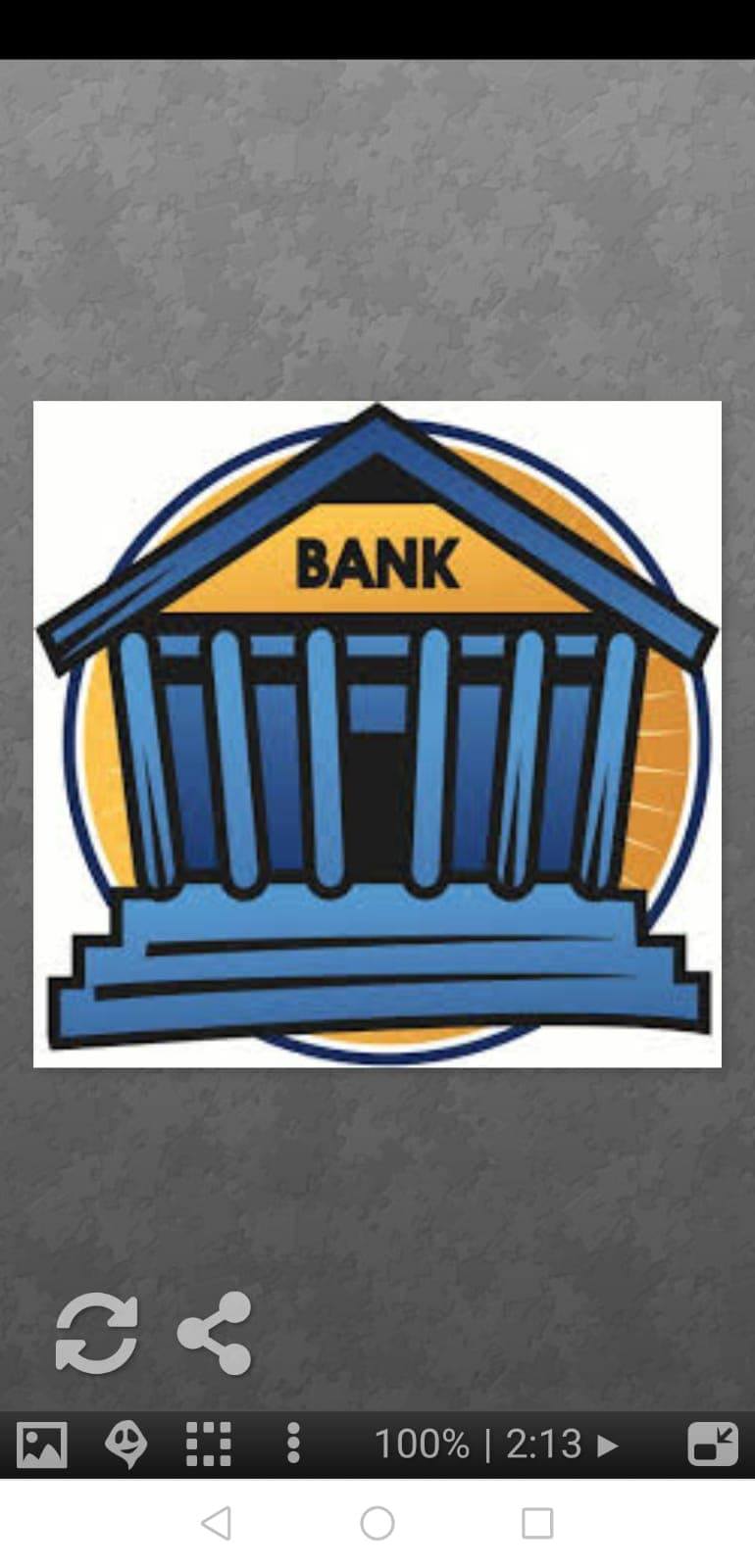 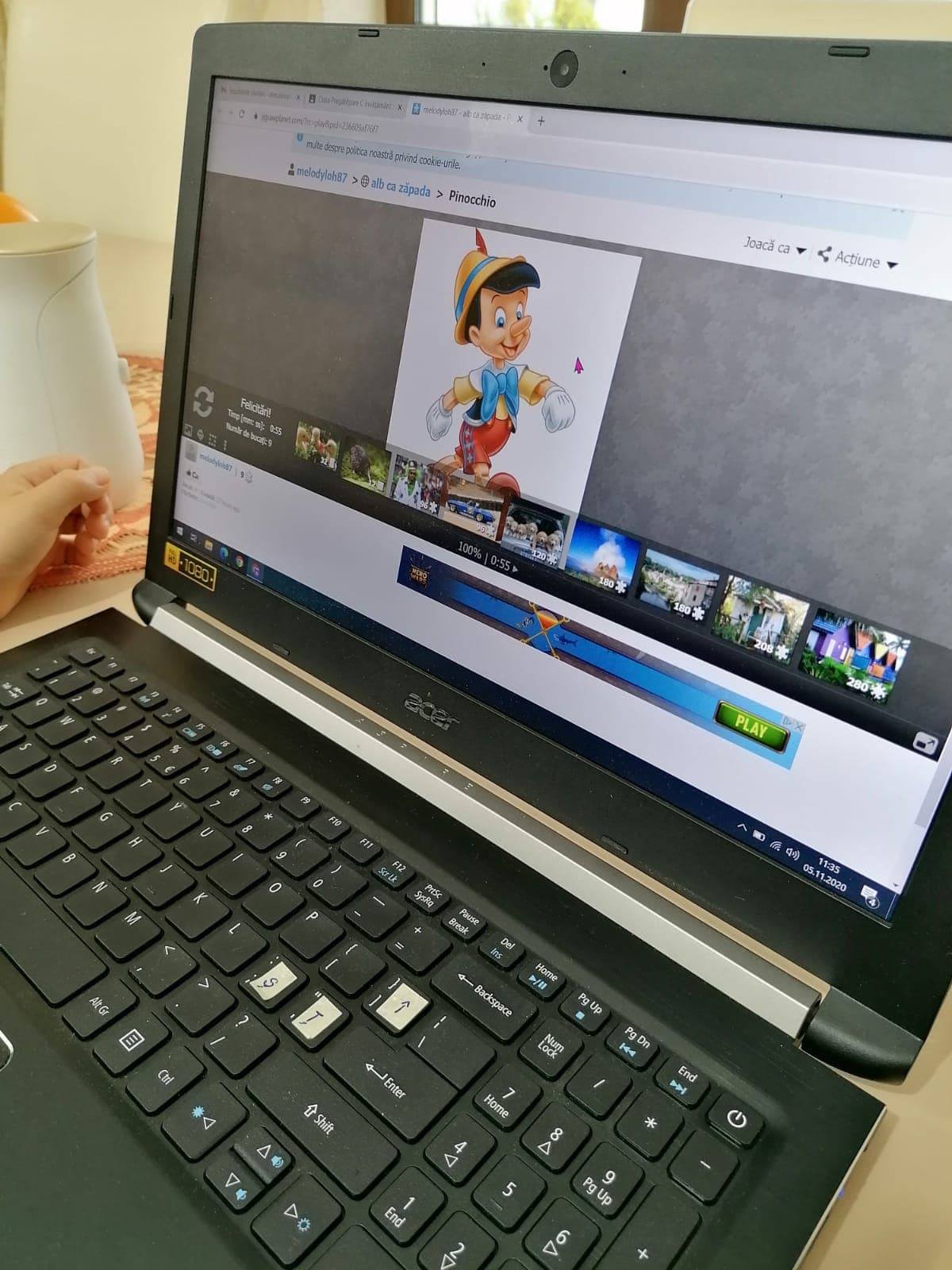 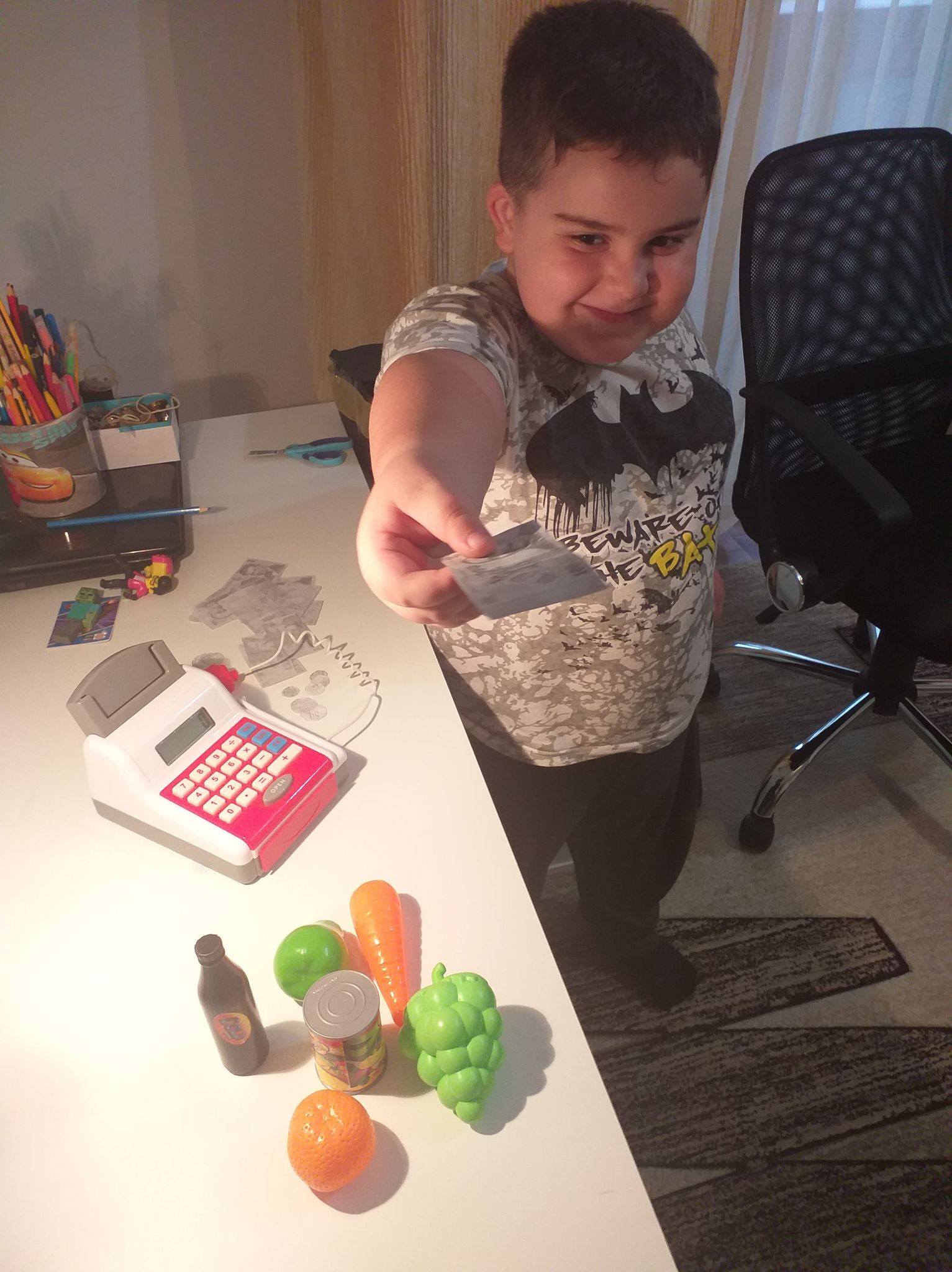 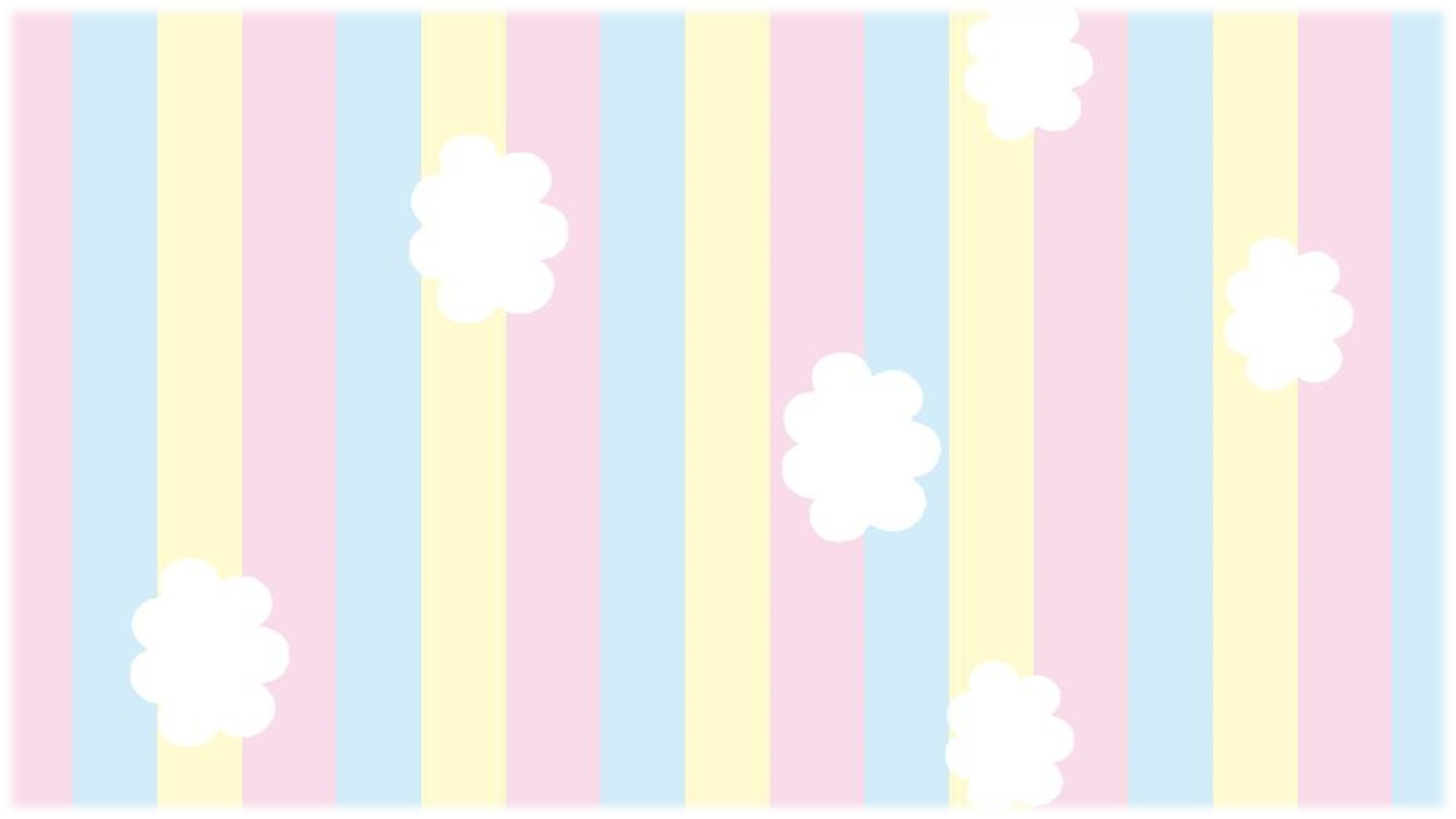 Copiii s-au jucat de-a magazinul, au colorat monede și bancnote.
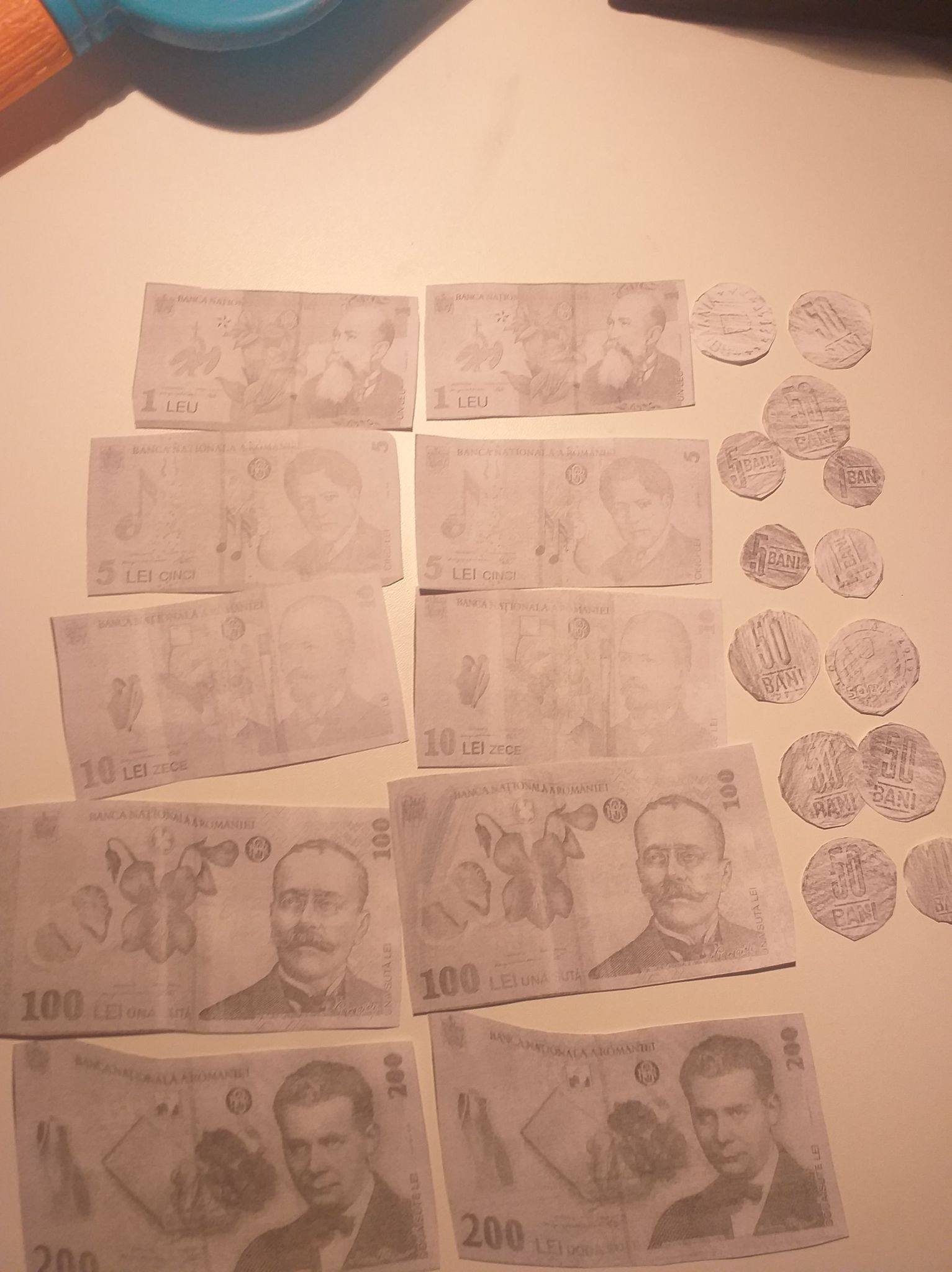 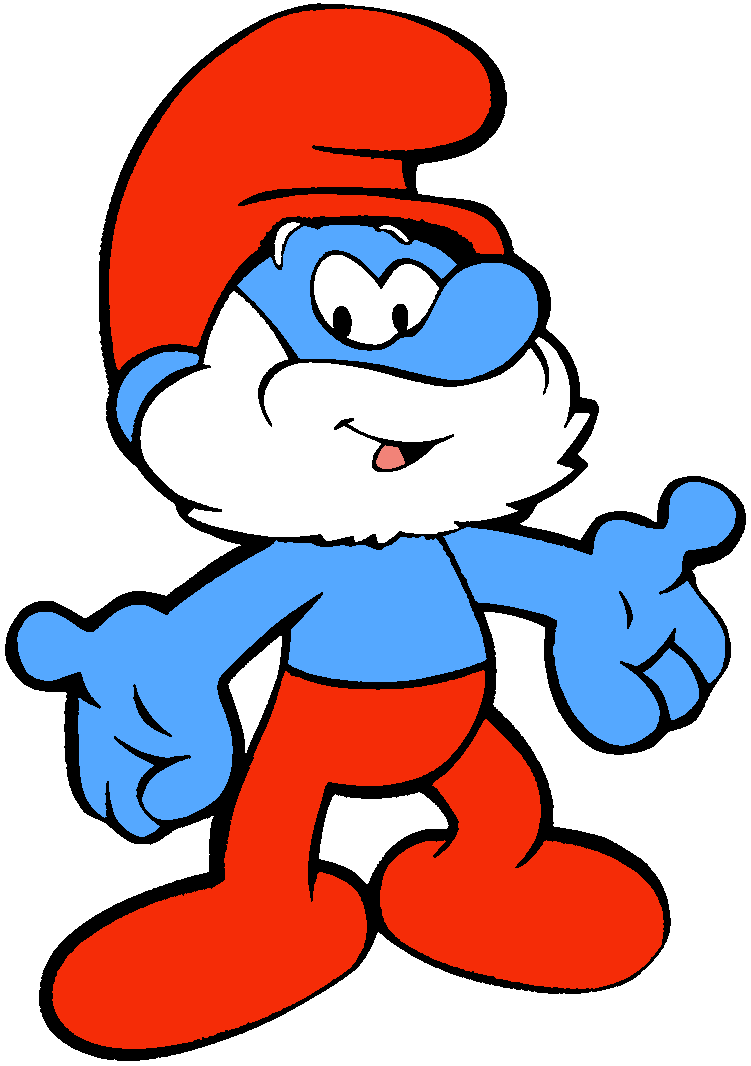 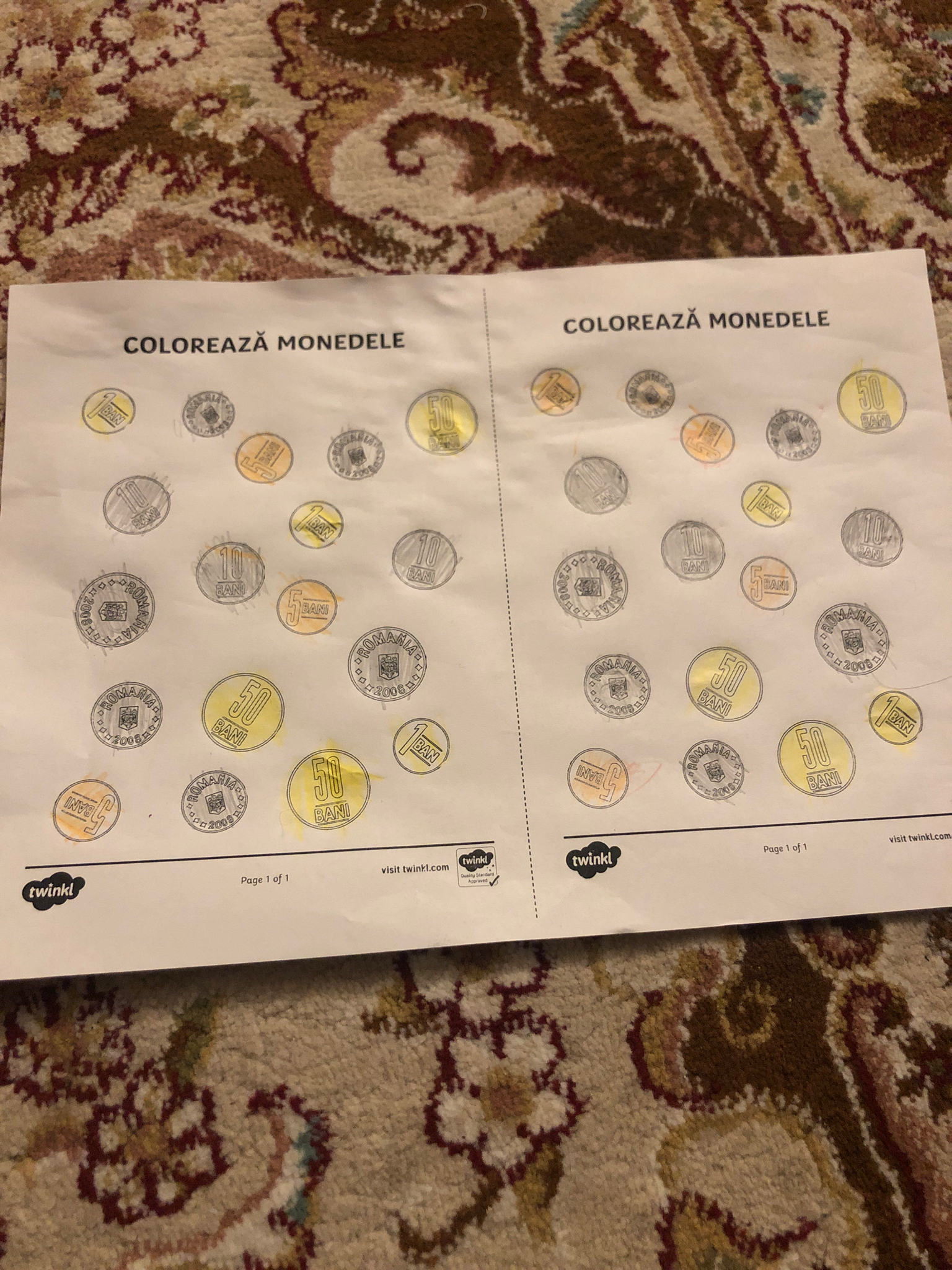 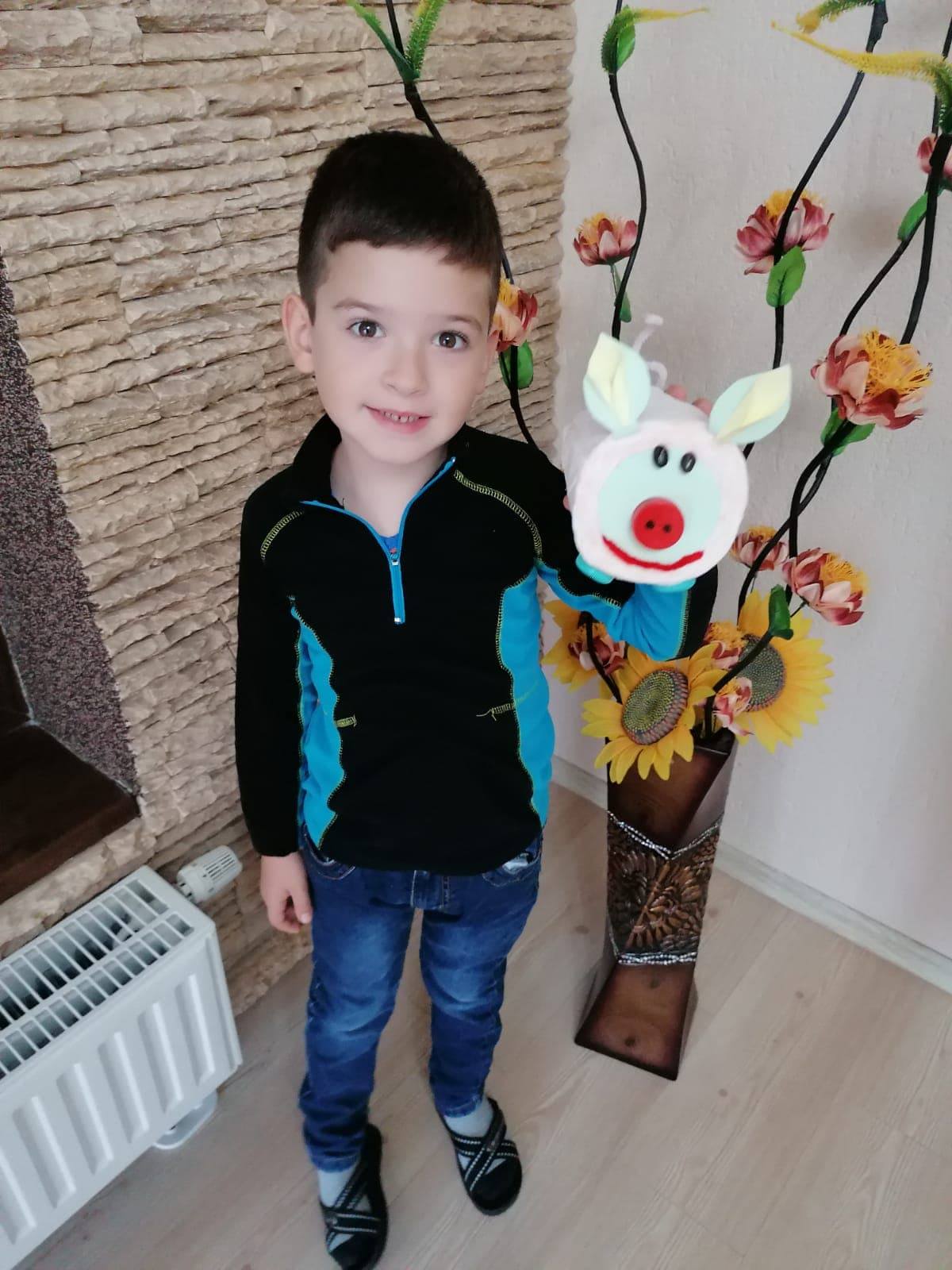 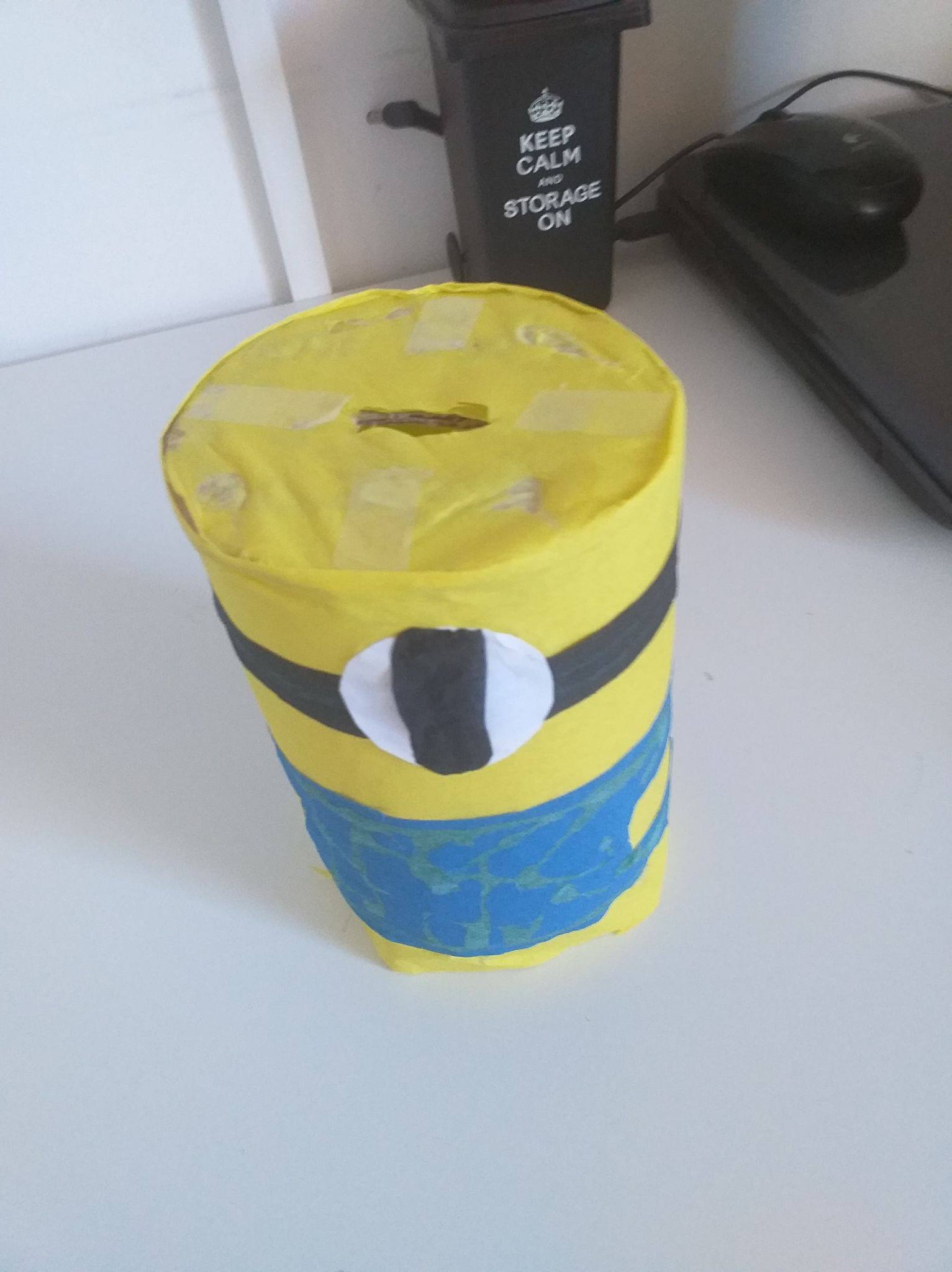 Copiii au construit din materiale reciclabile pușculițe pentru a economisi banii.
Priviţi şi vă uimiţi ce a ieşit din mânuțele lor!!
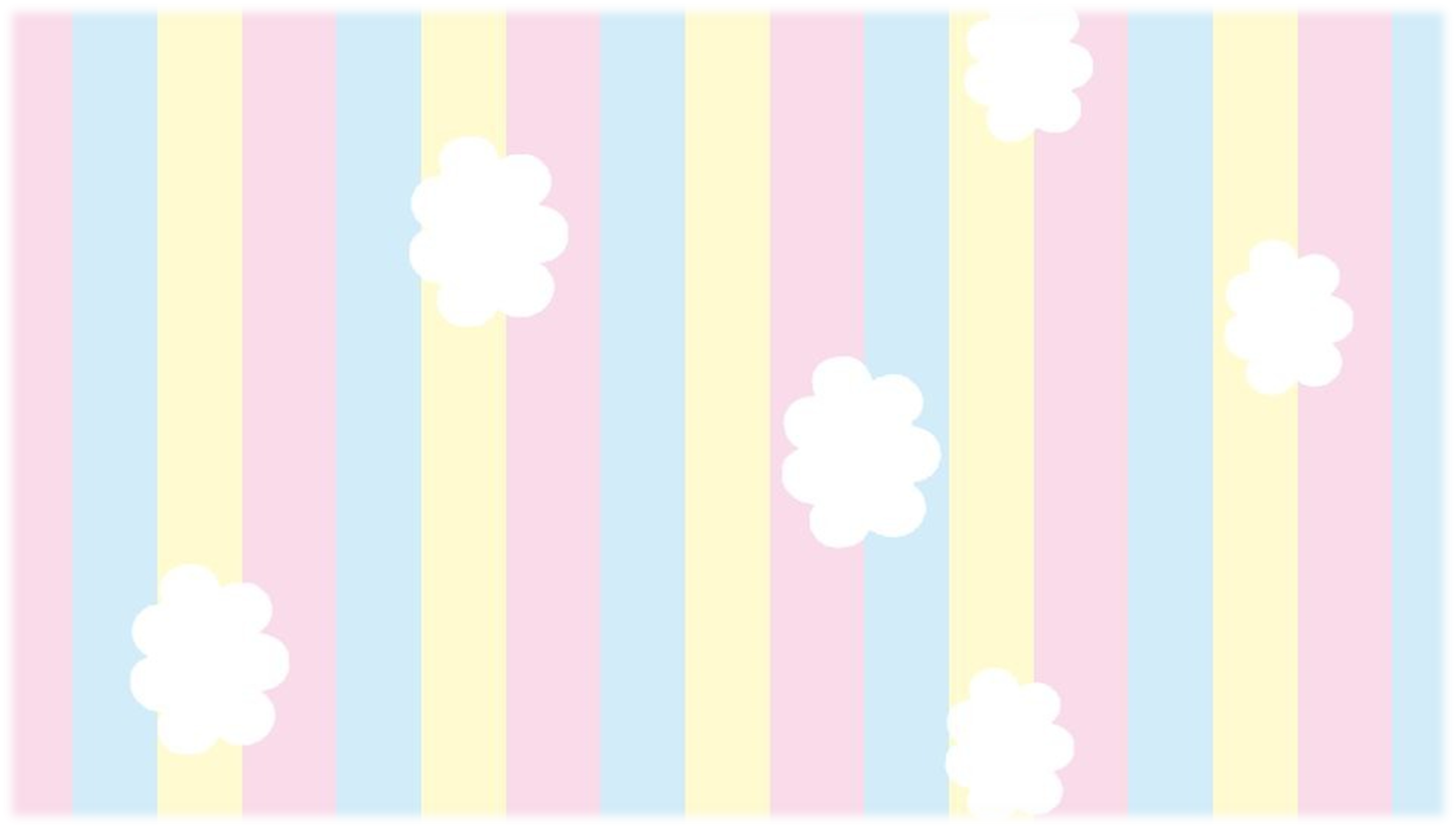 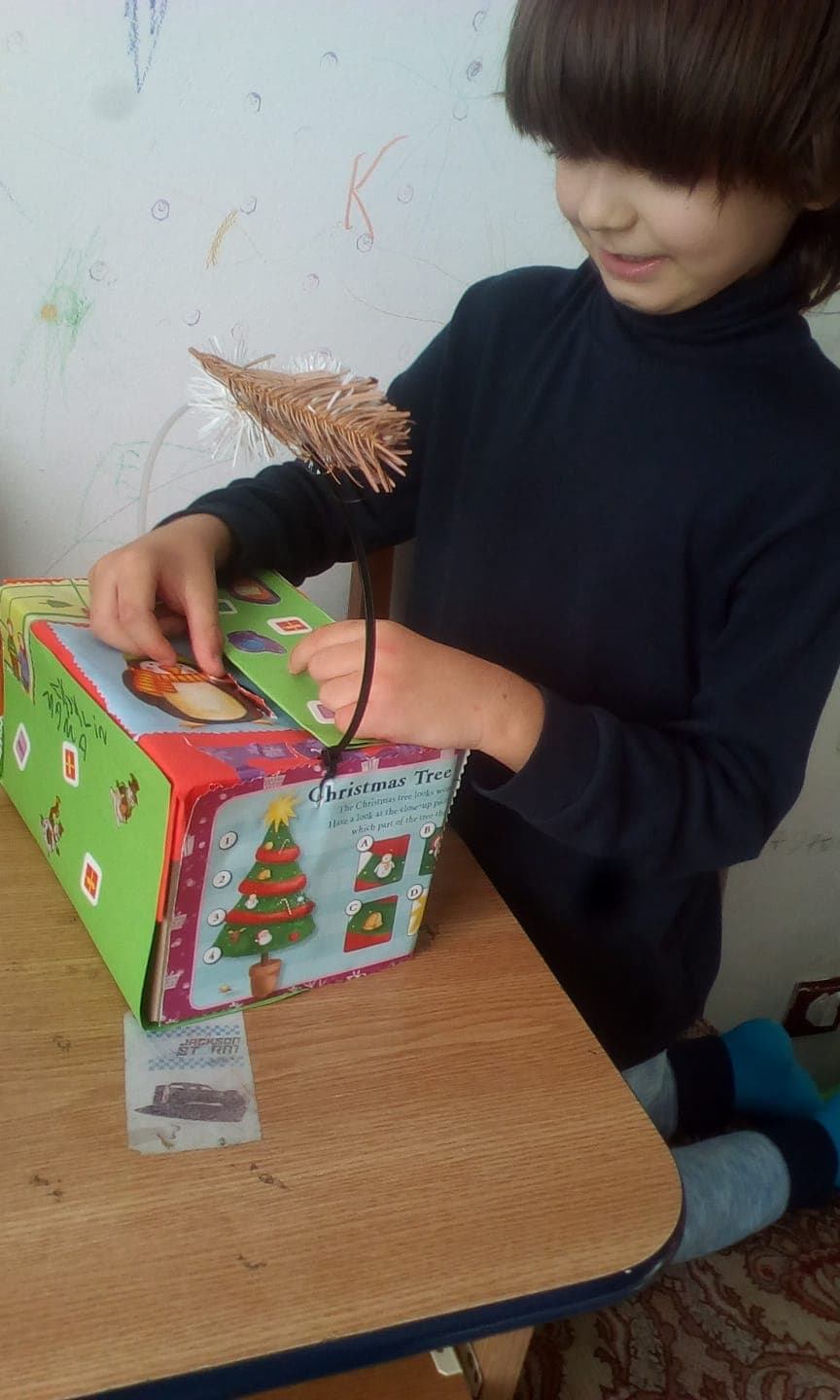 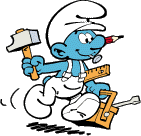 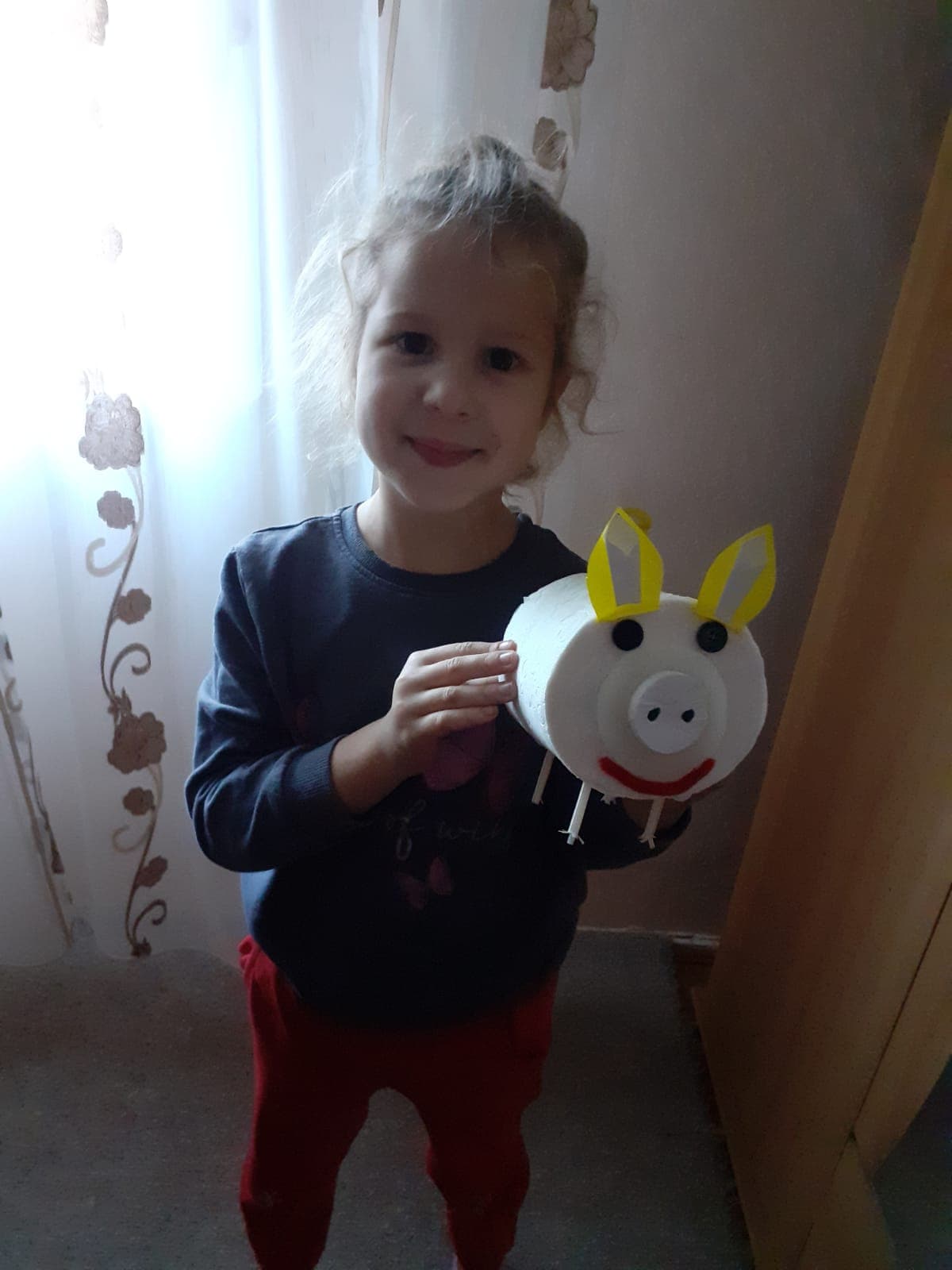 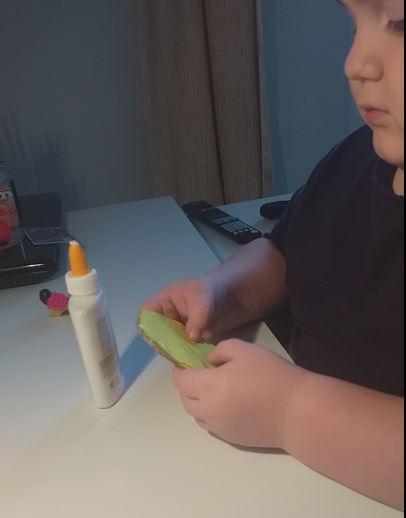 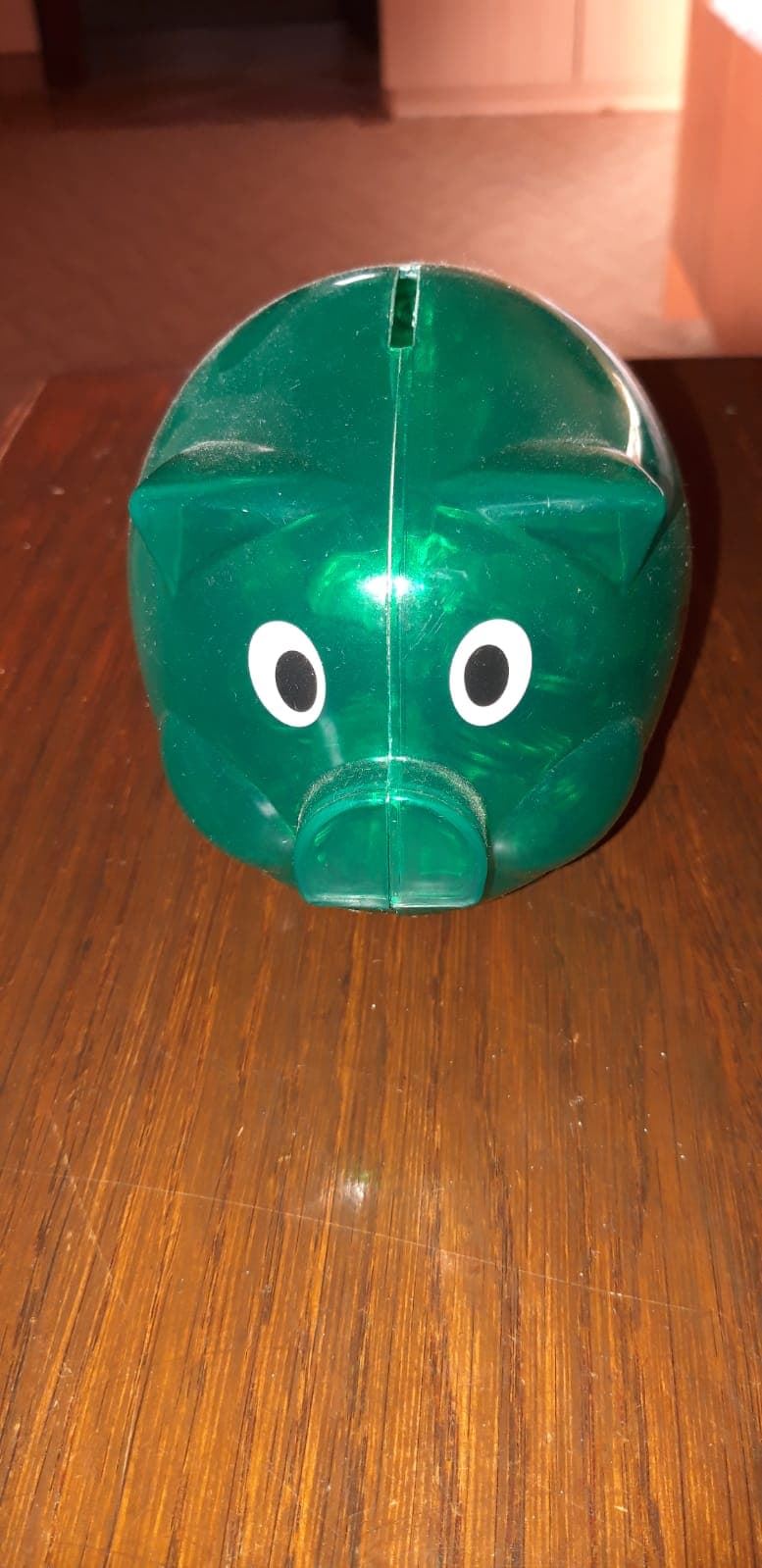 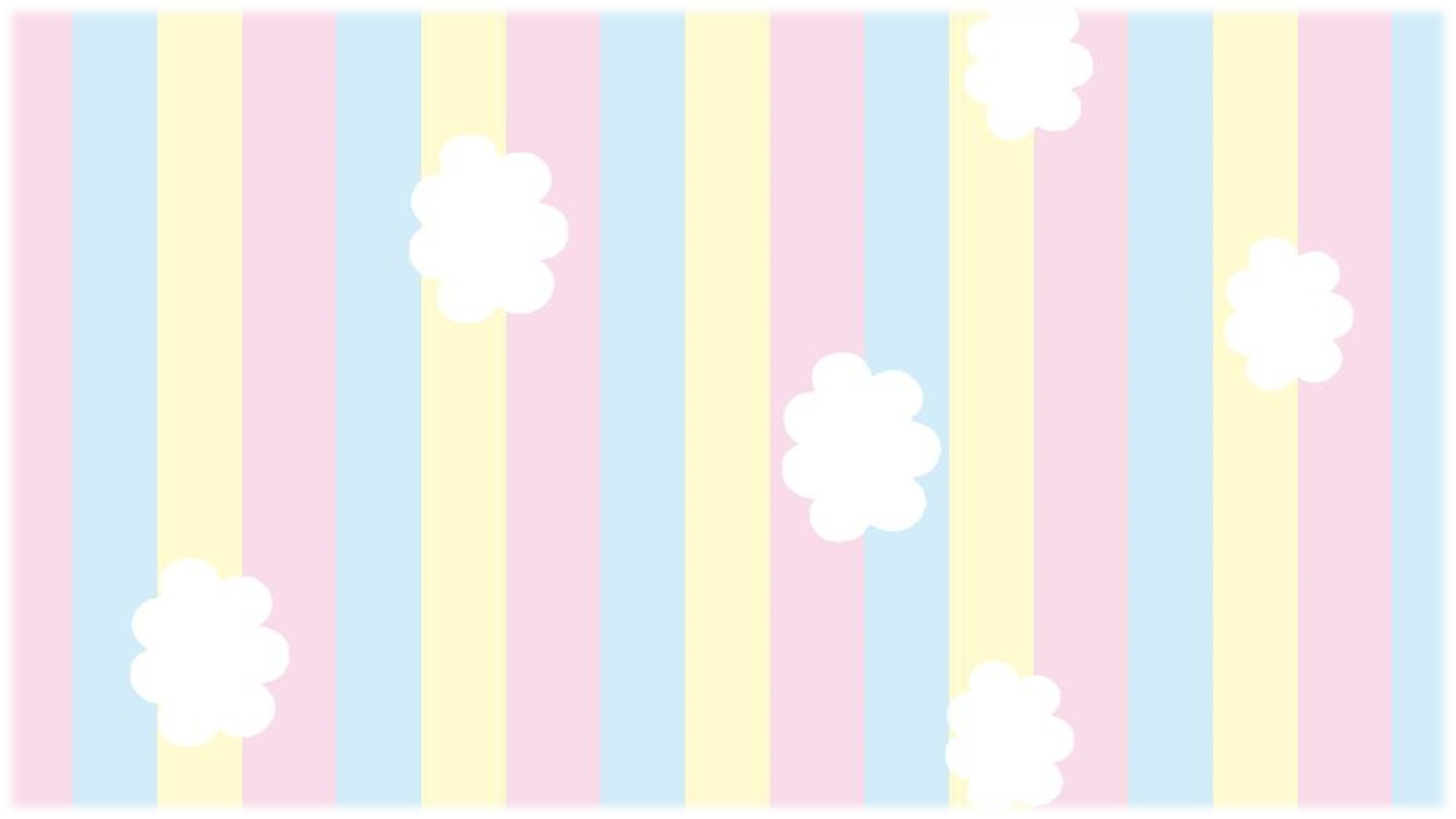 Ștrumfii Isteți au învățat imediat să acceseze platforma schoolmate și site-ul appe.ro
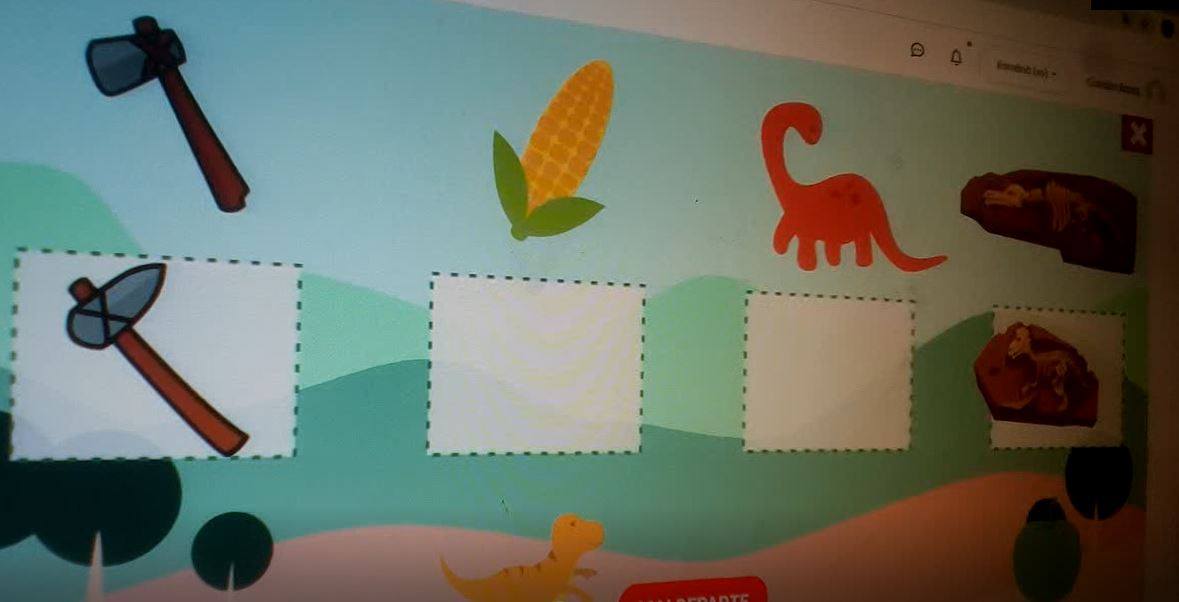 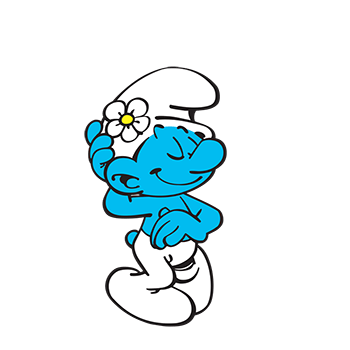 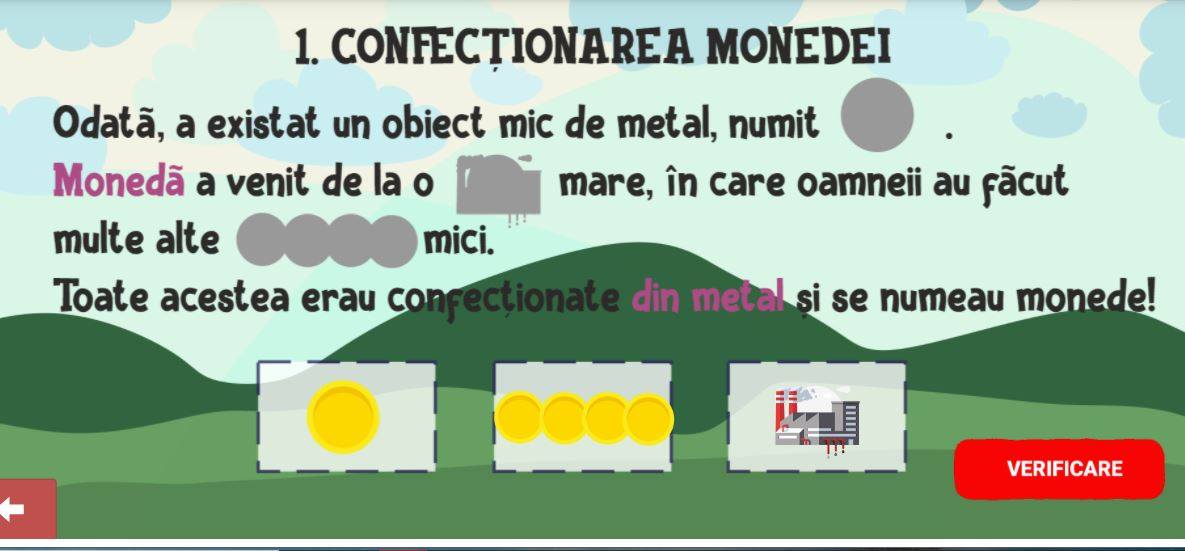 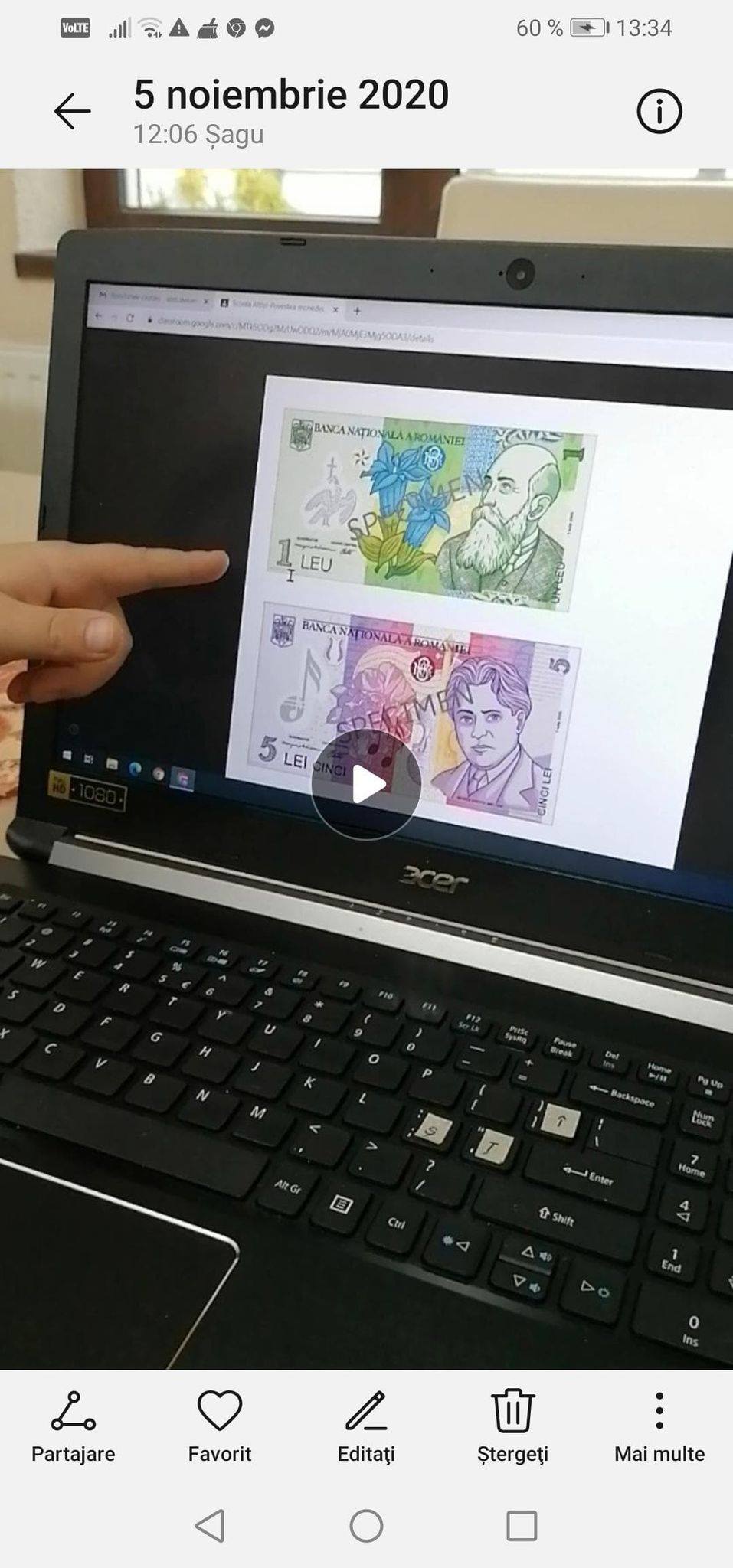 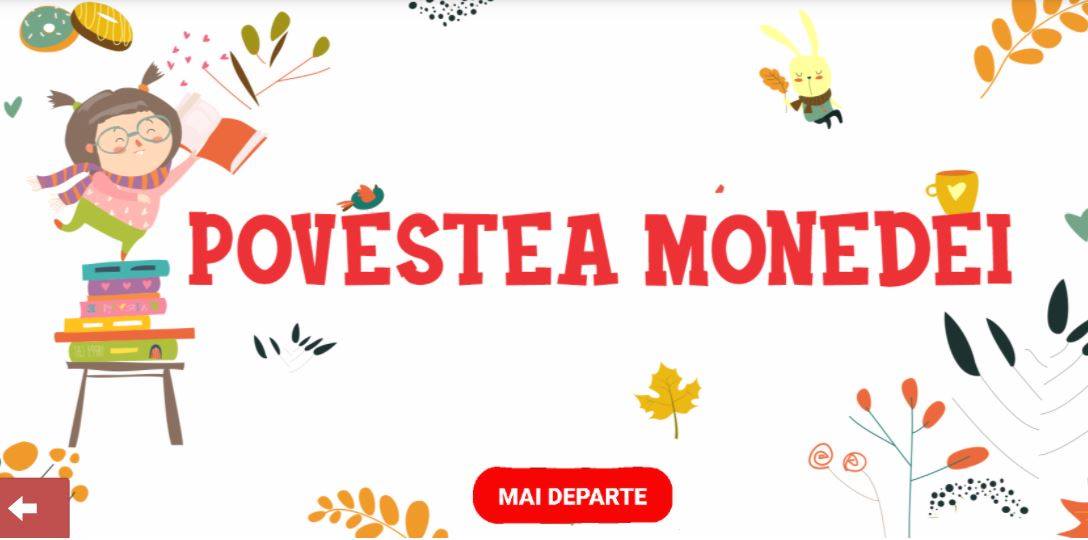 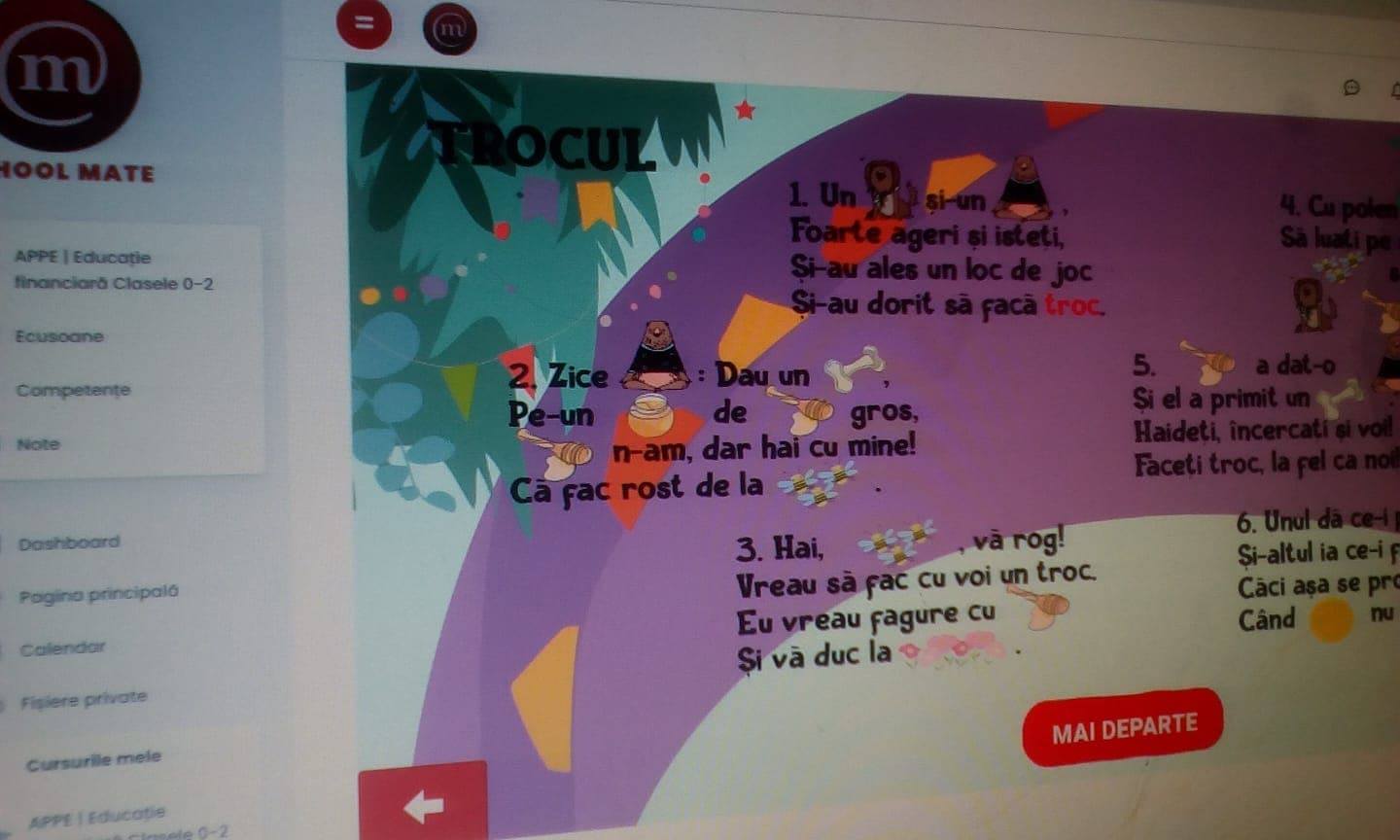 Țineți minte că: resursele multimedia accesate de elevi i-au ajutat pe aceștia să învețe distractiv și să realizeze proiecte interesante.
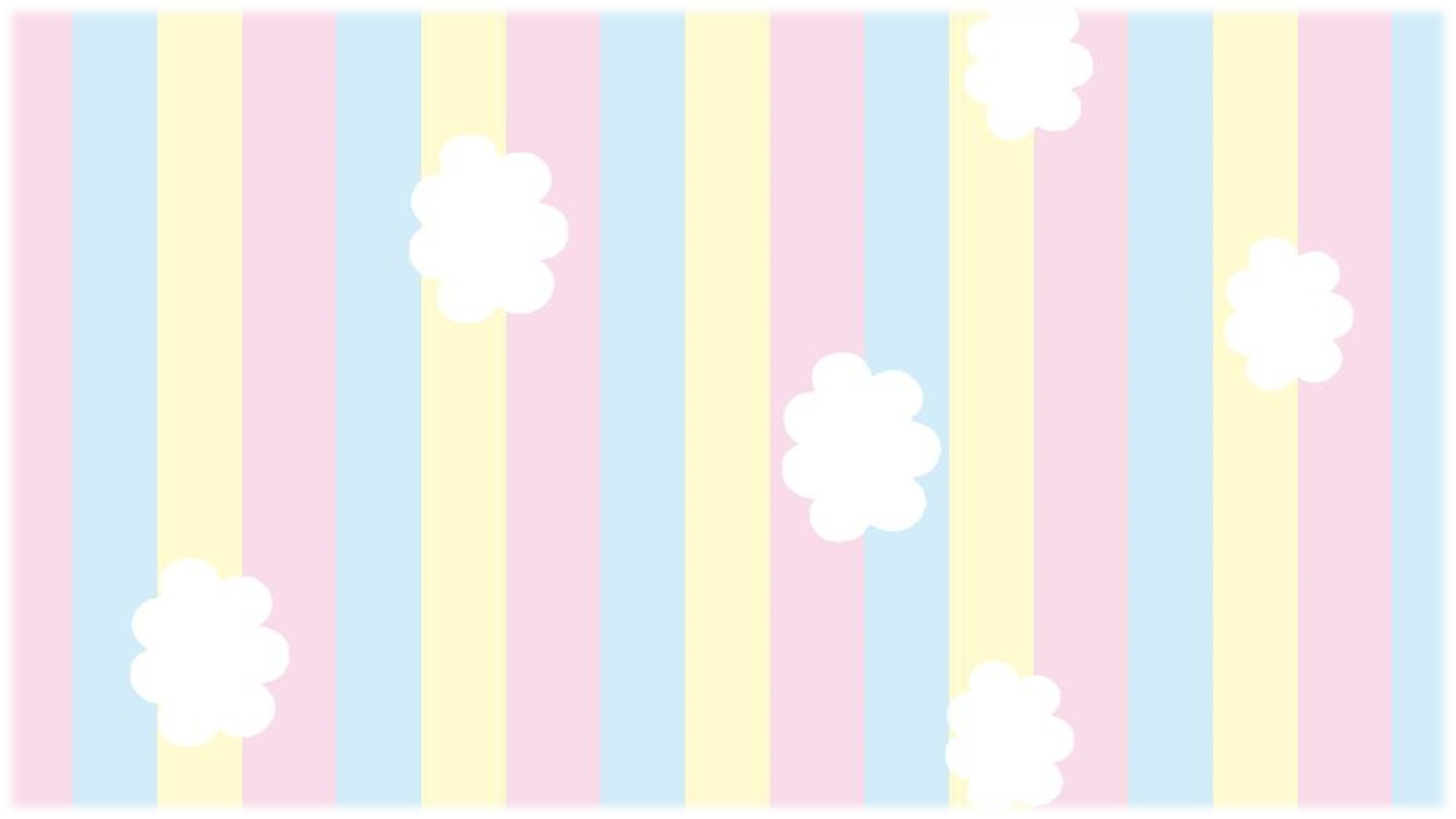 Felicitări, Ștrumfii Isteți! 
V-ați descurcat de minune!
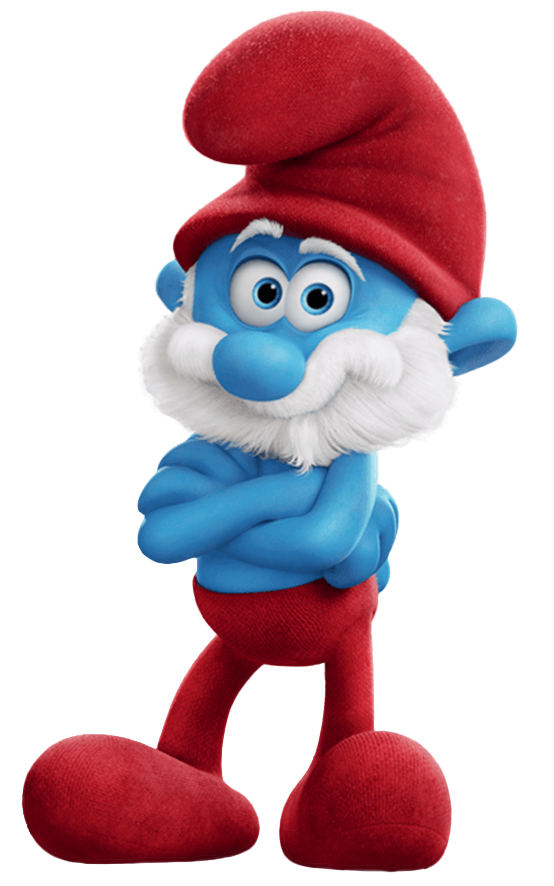 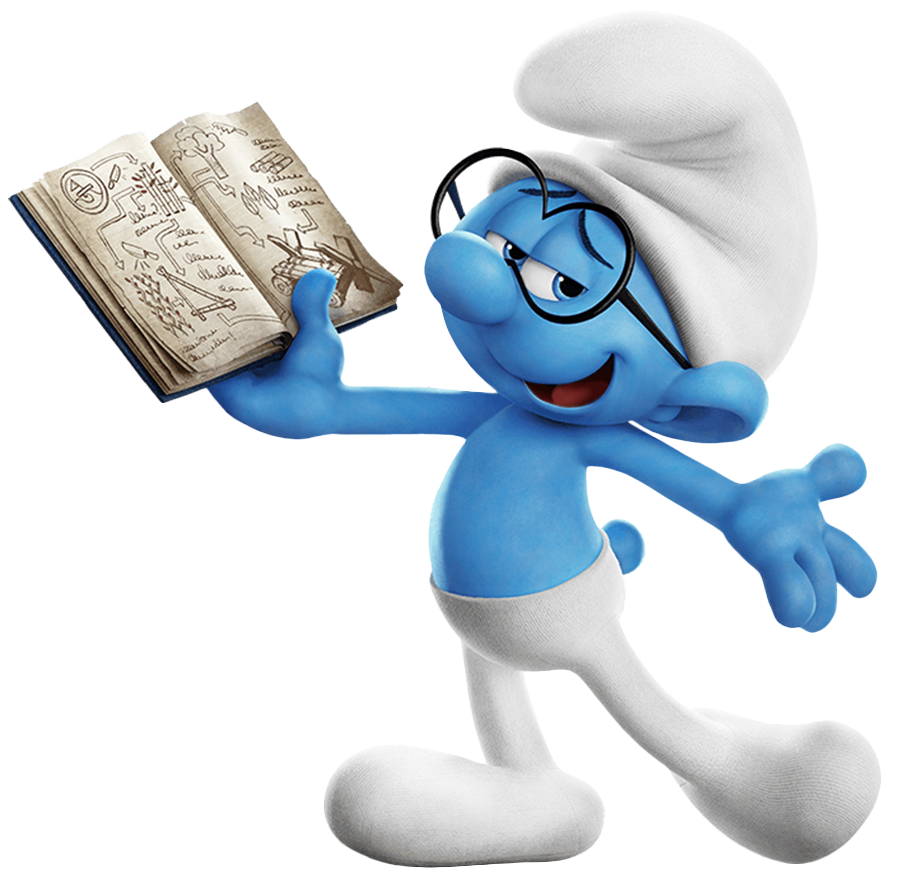 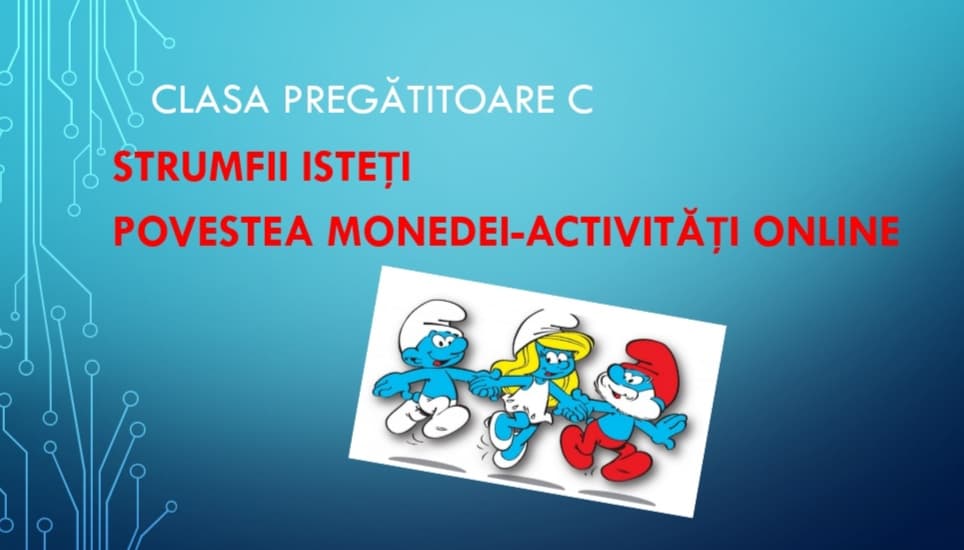